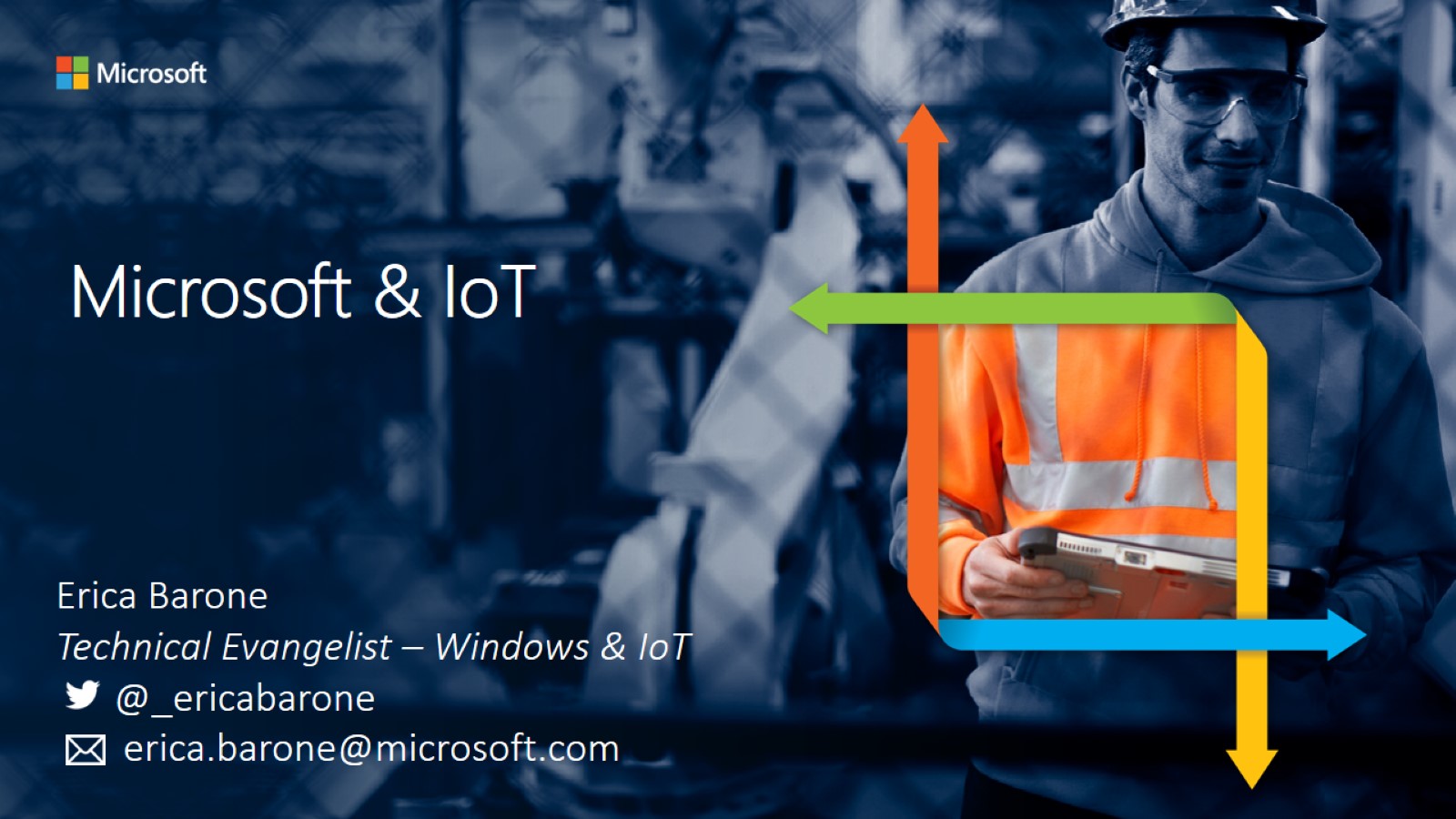 Erica BaroneTechnical Evangelist – Windows & IoT      @_ericabarone       erica.barone@microsoft.com
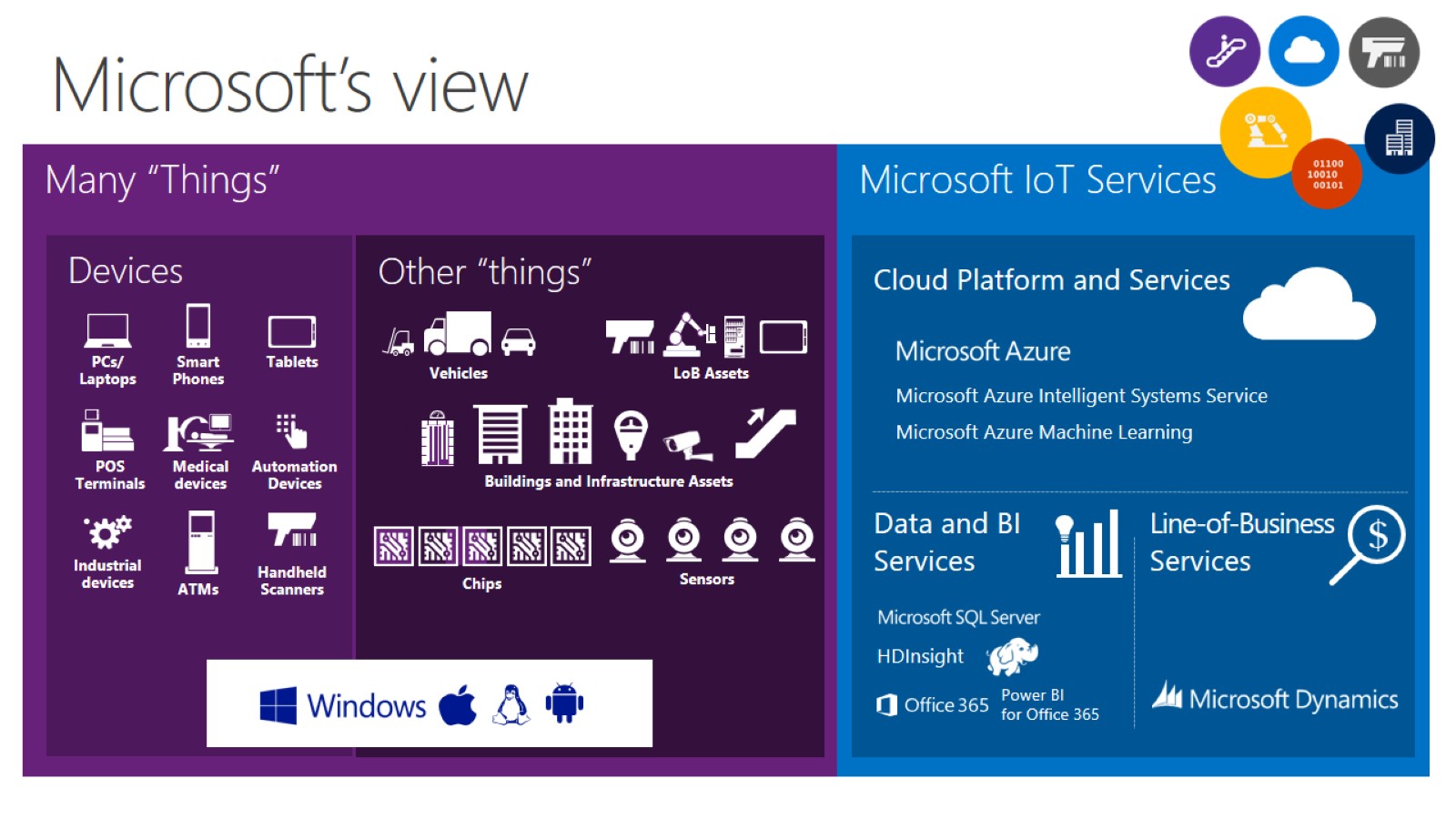 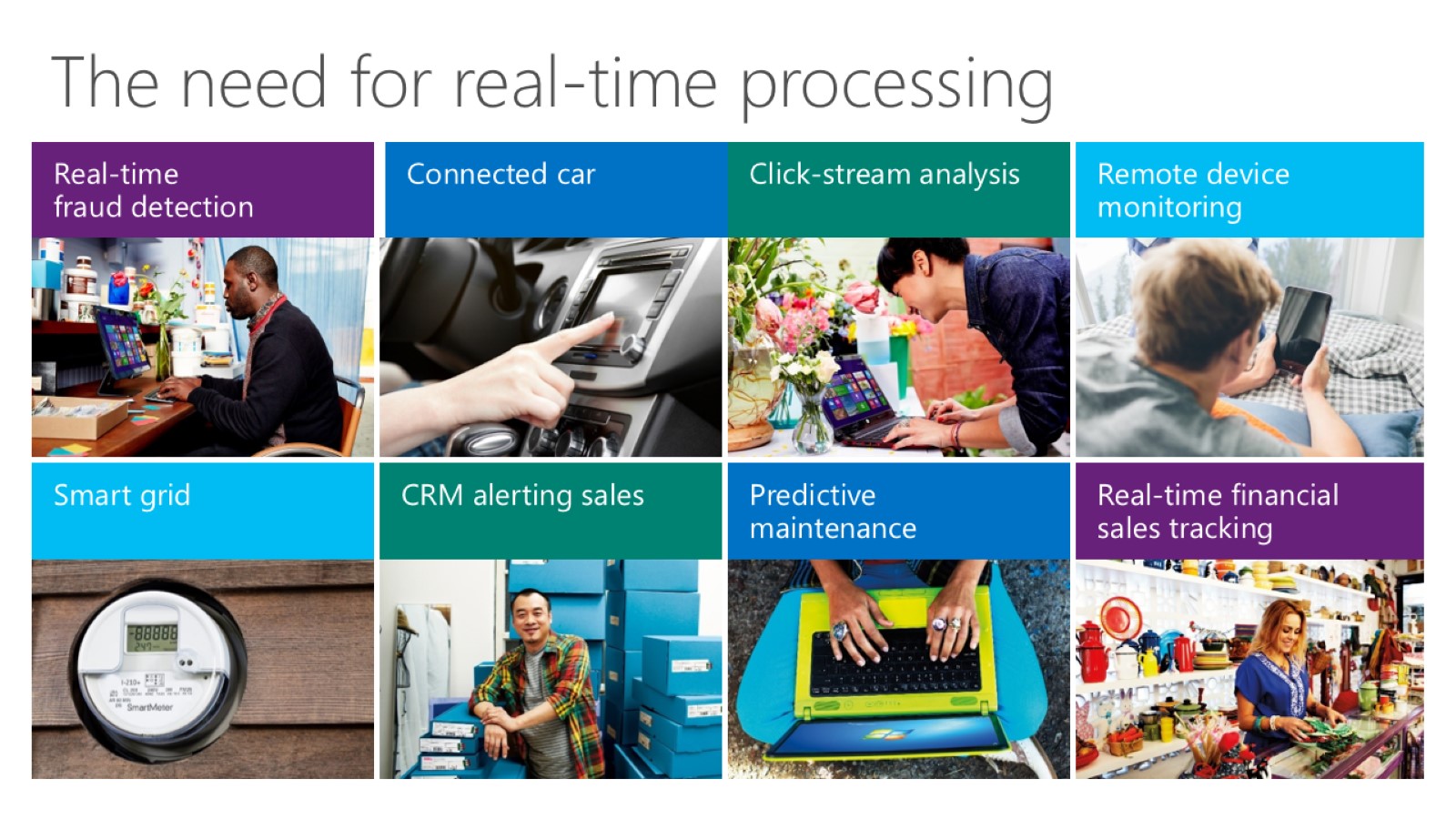 The need for real-time processing
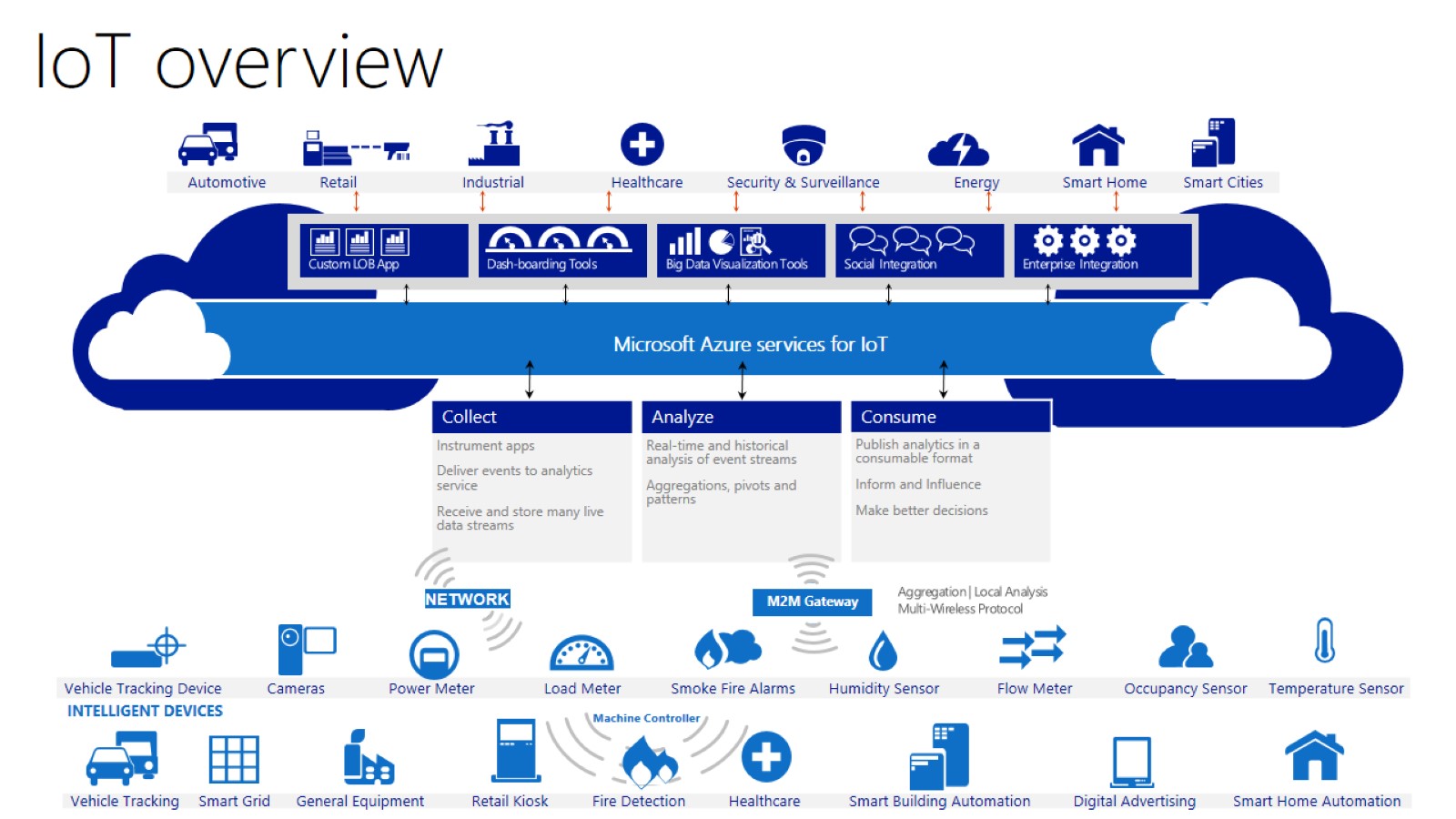 IoT overview
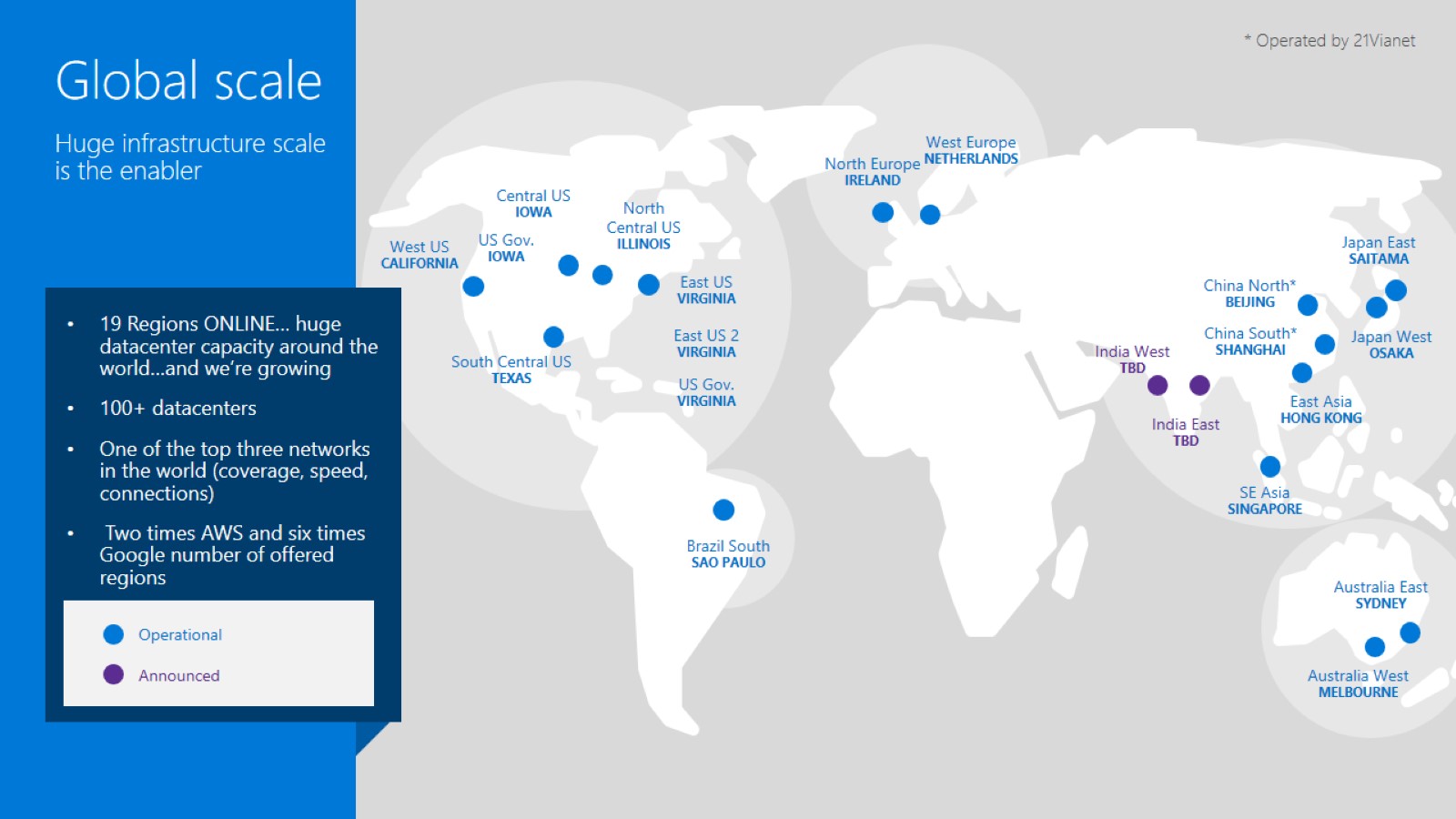 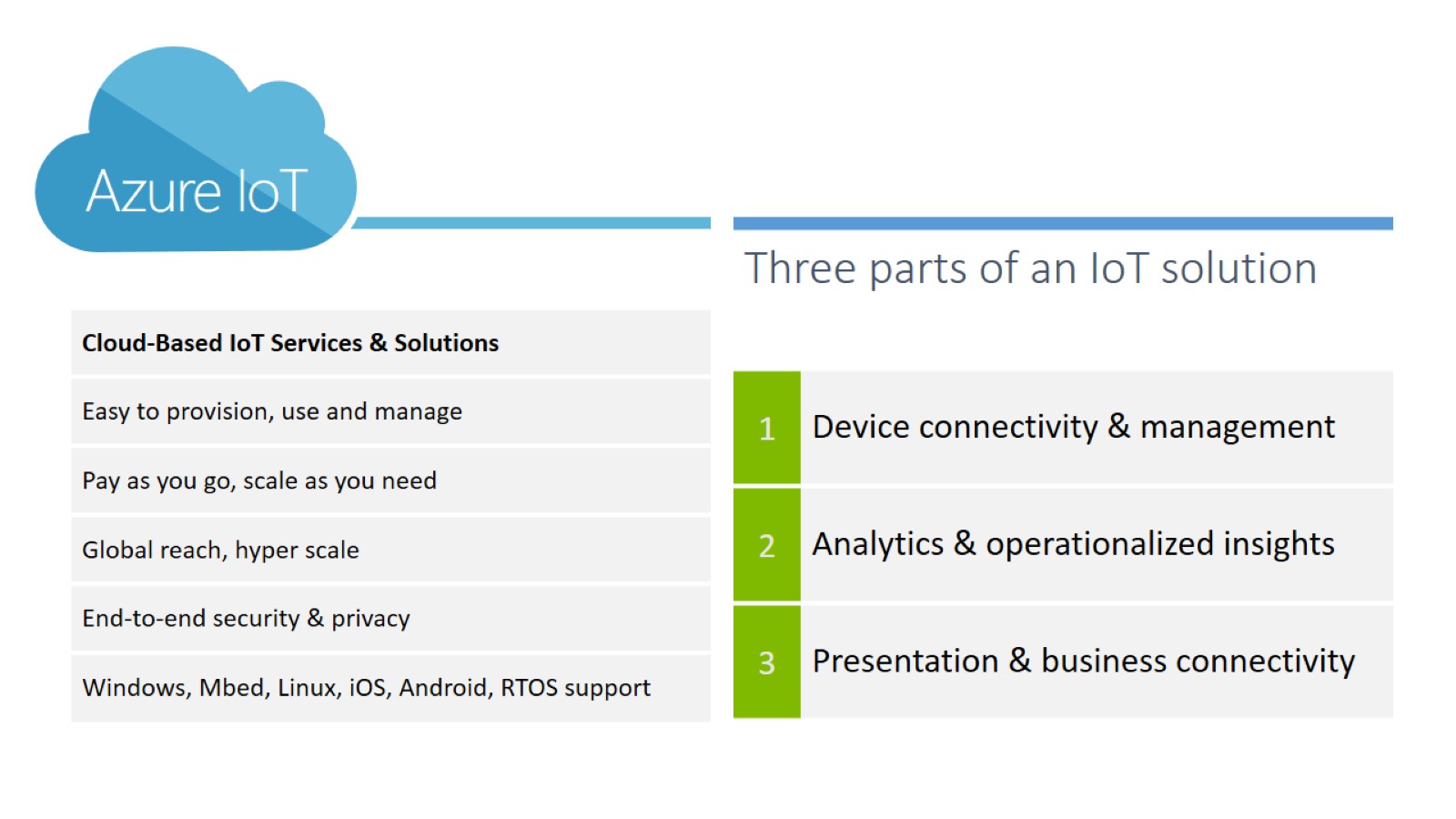 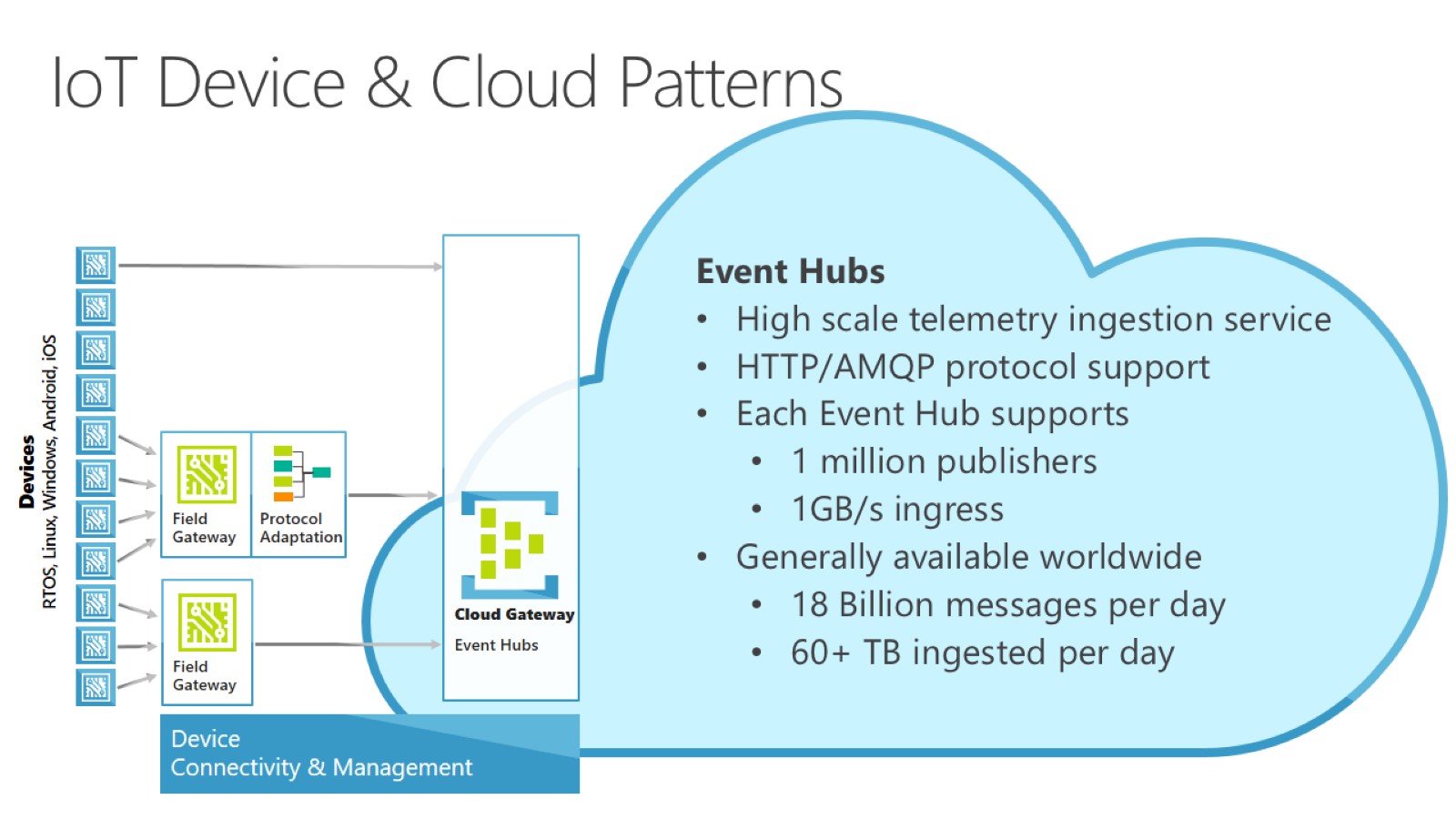 IoT Device & Cloud Patterns
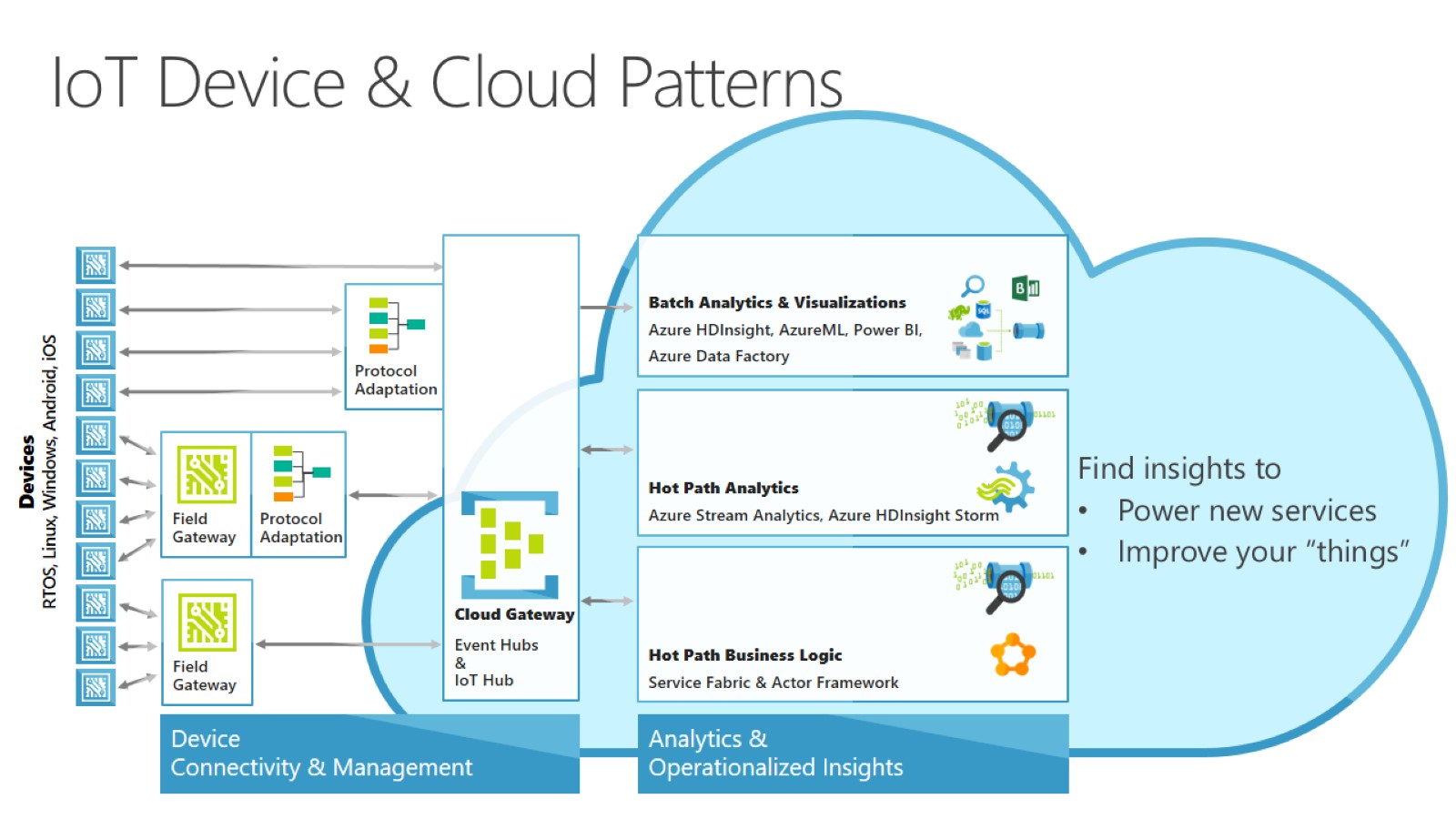 IoT Device & Cloud Patterns
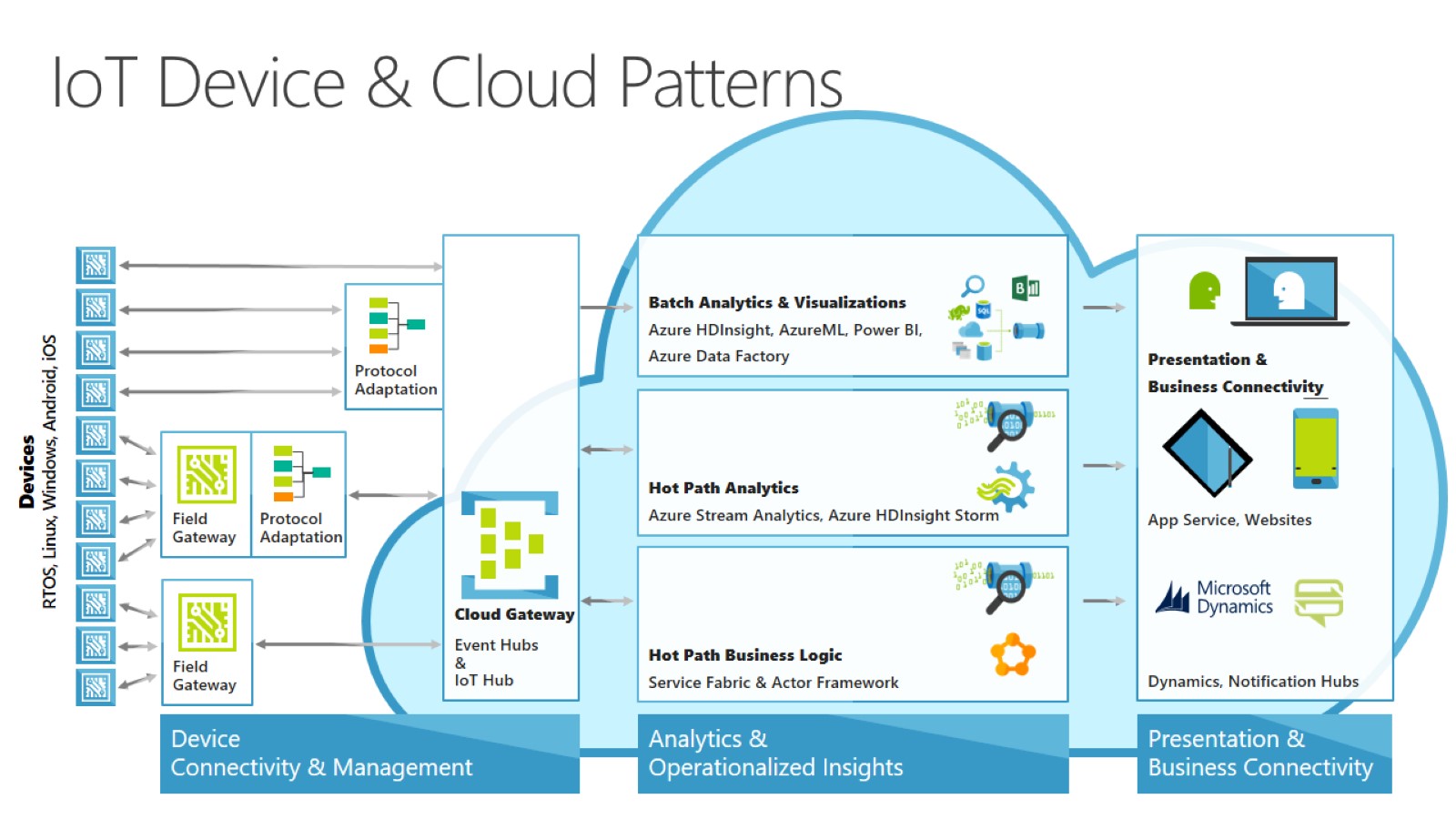 IoT Device & Cloud Patterns
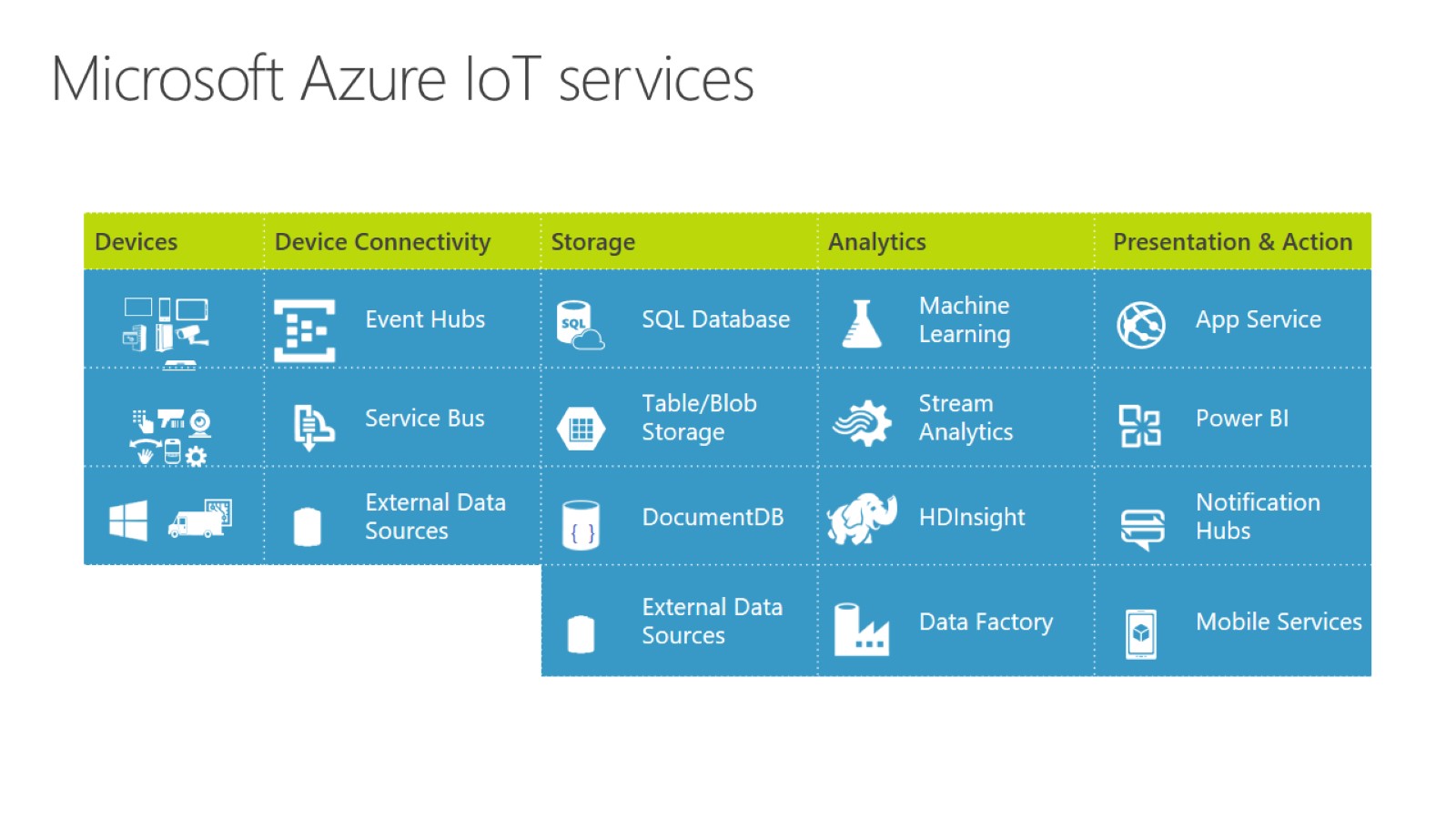 Microsoft Azure IoT services
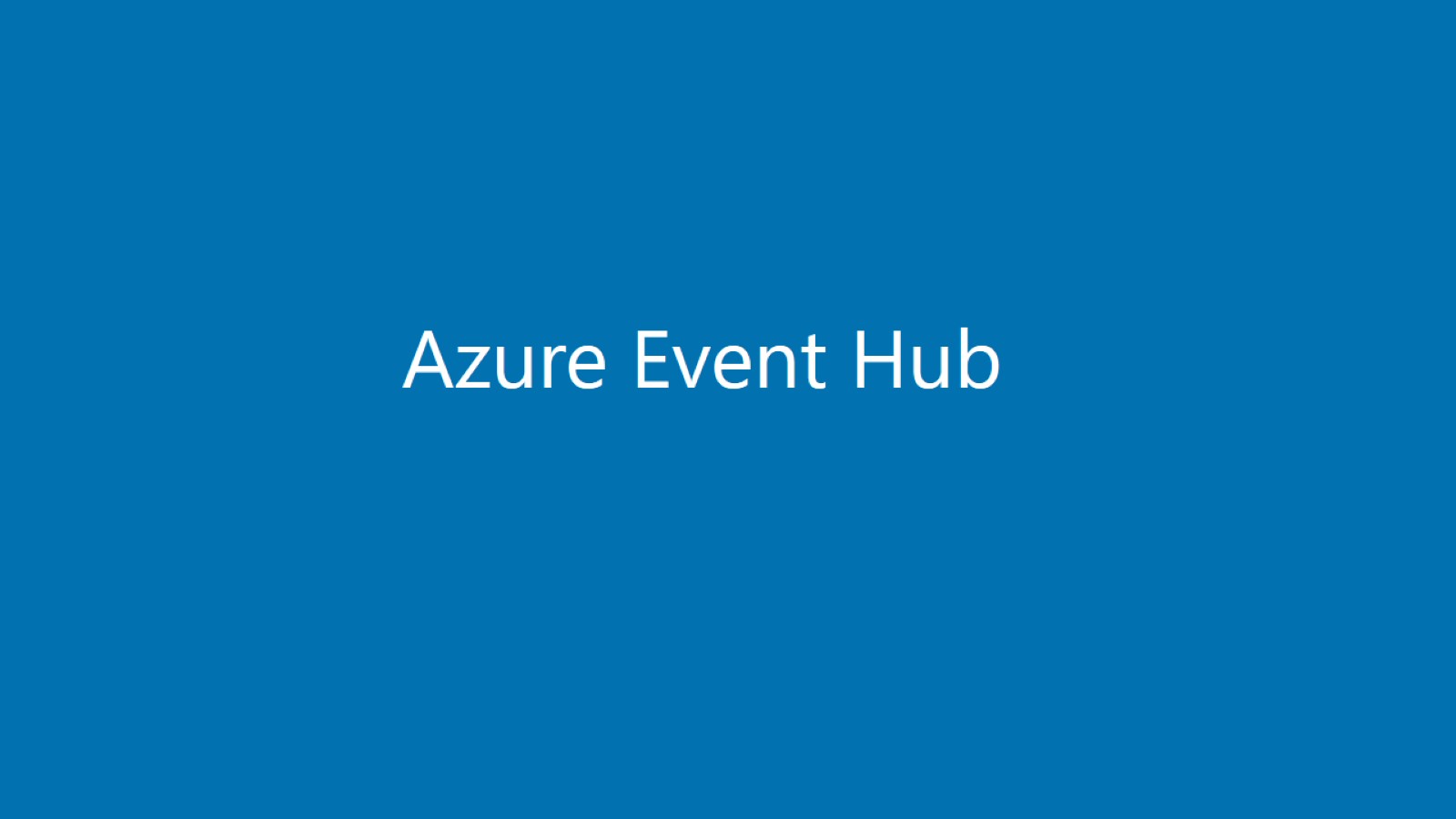 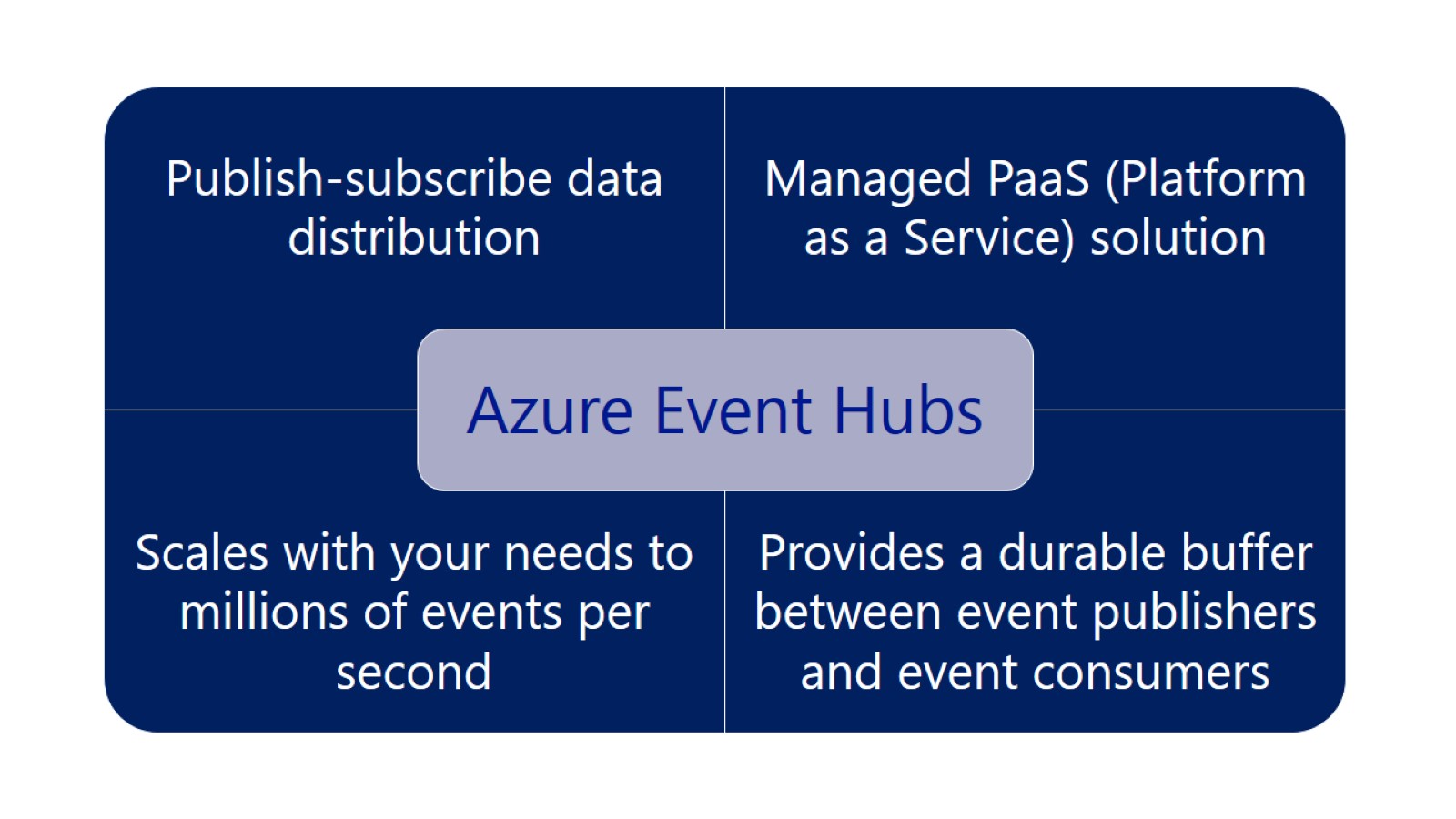 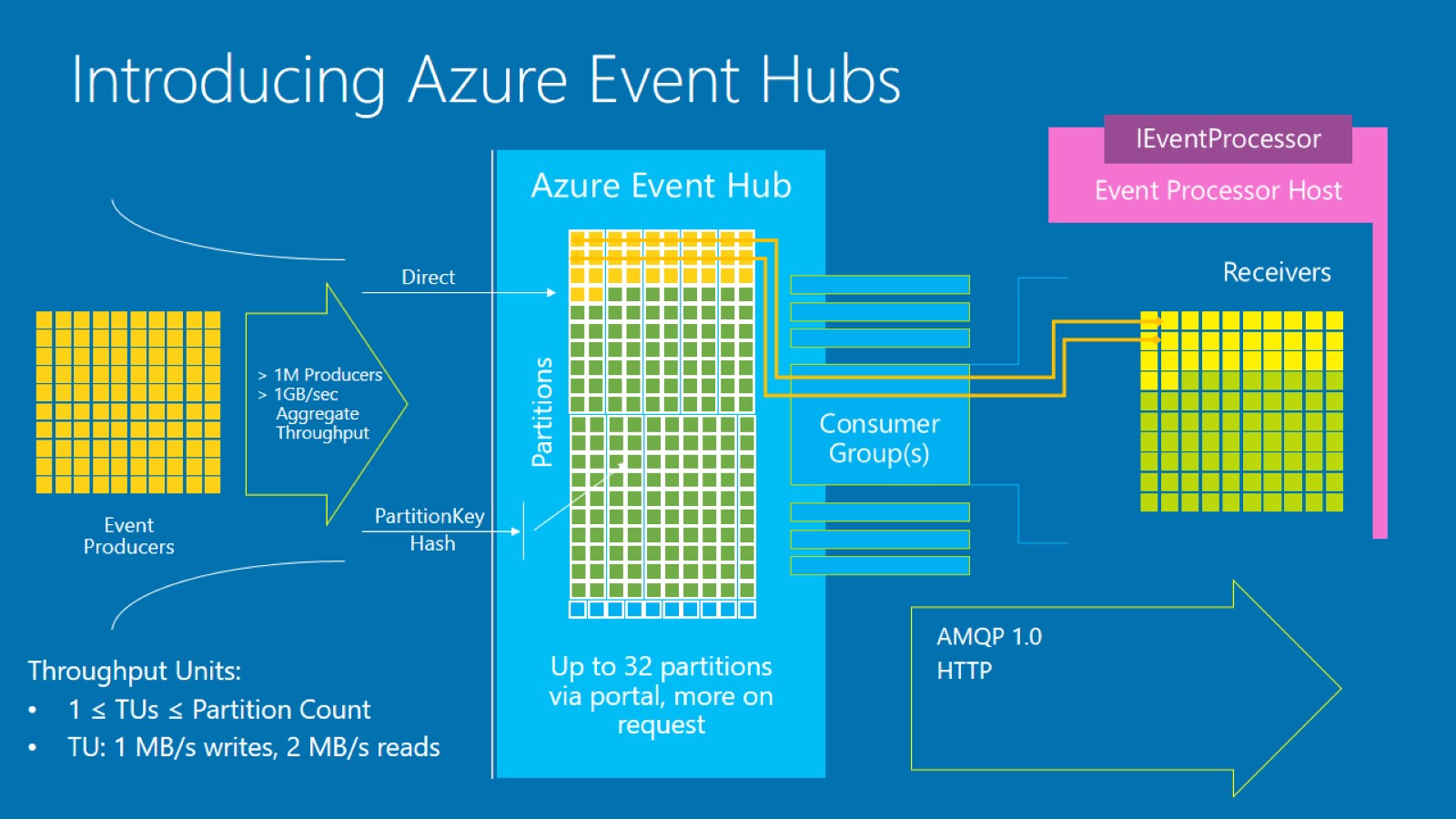 Introducing Azure Event Hubs
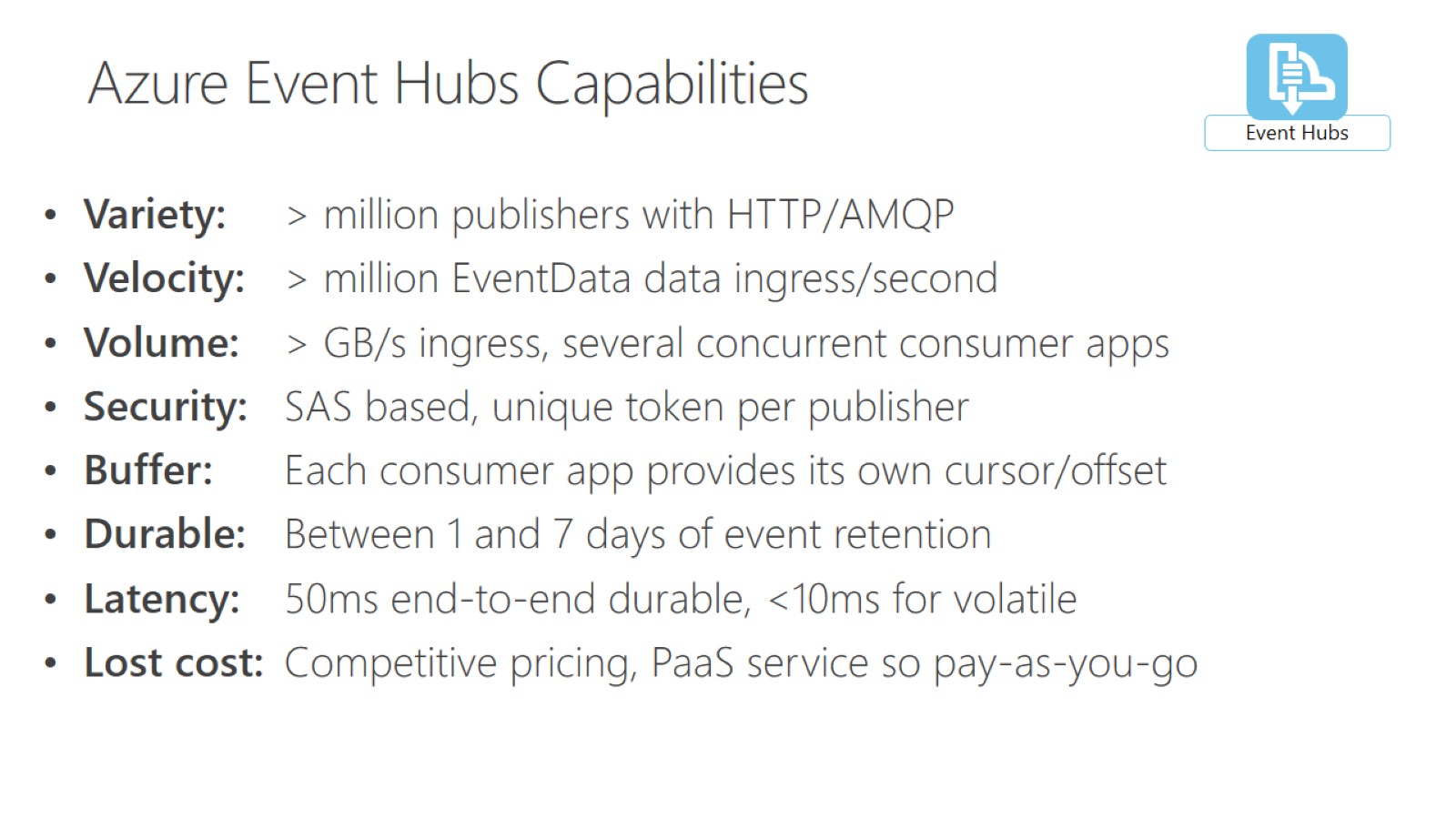 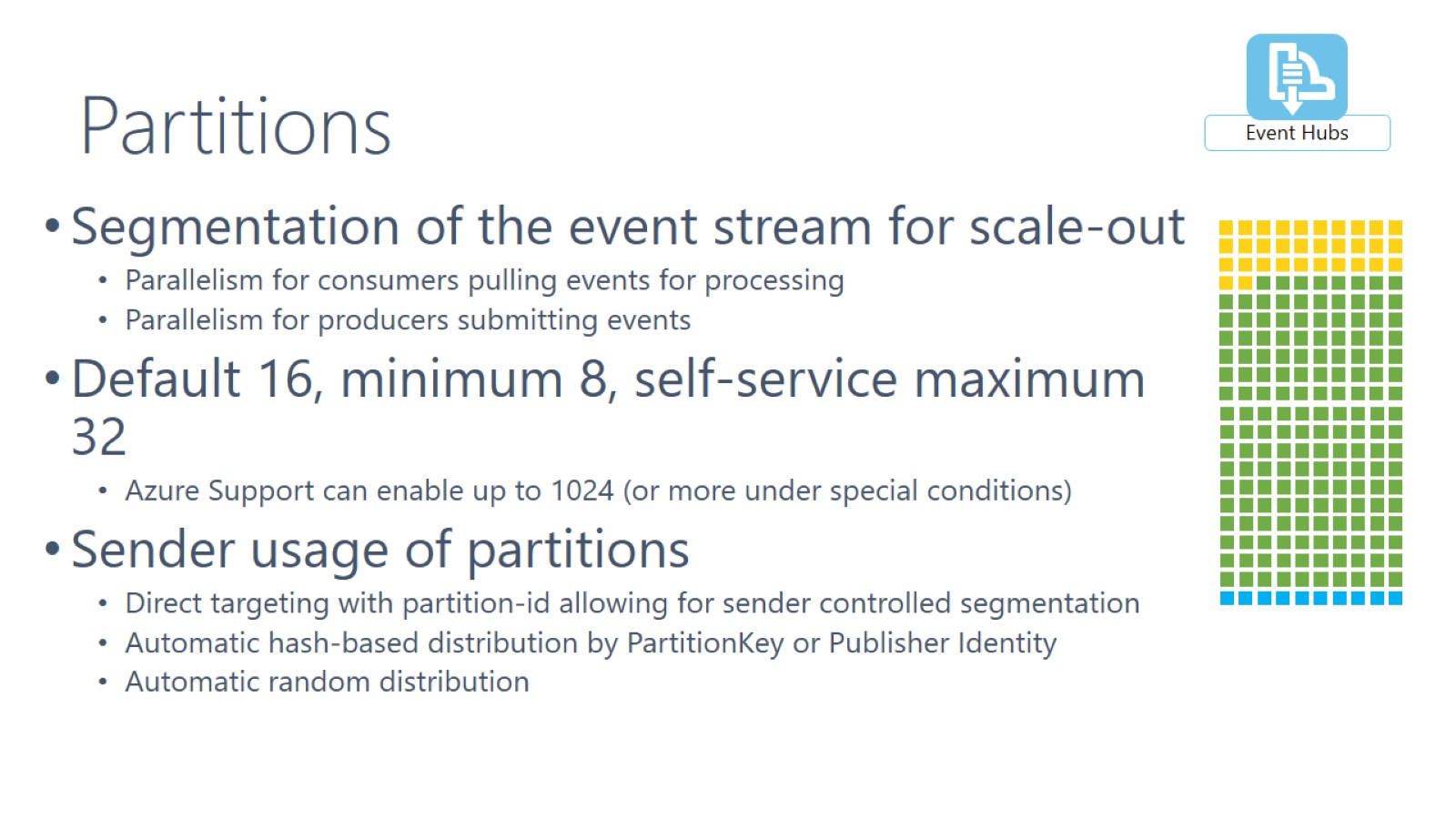 Partitions
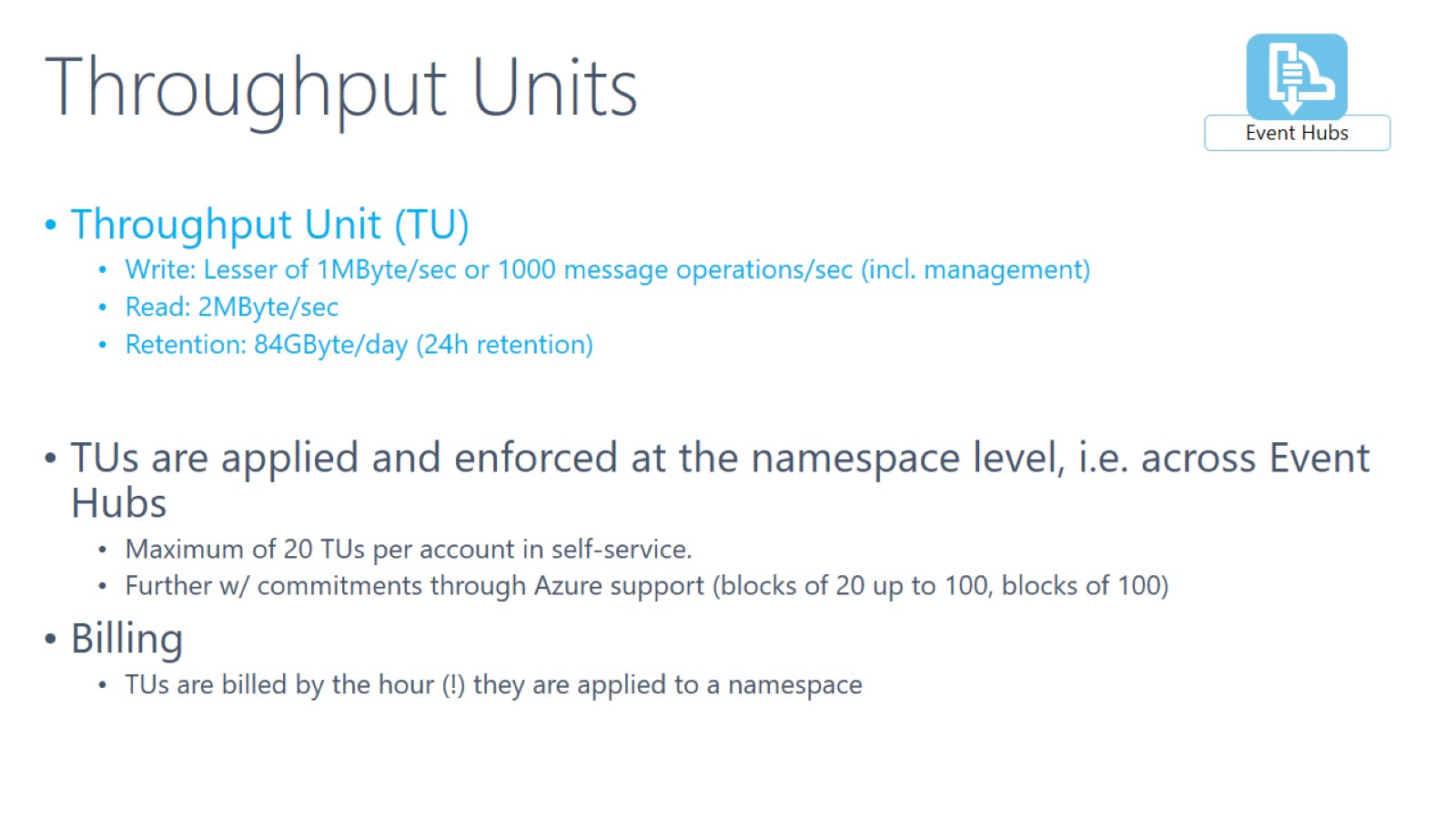 Throughput Units
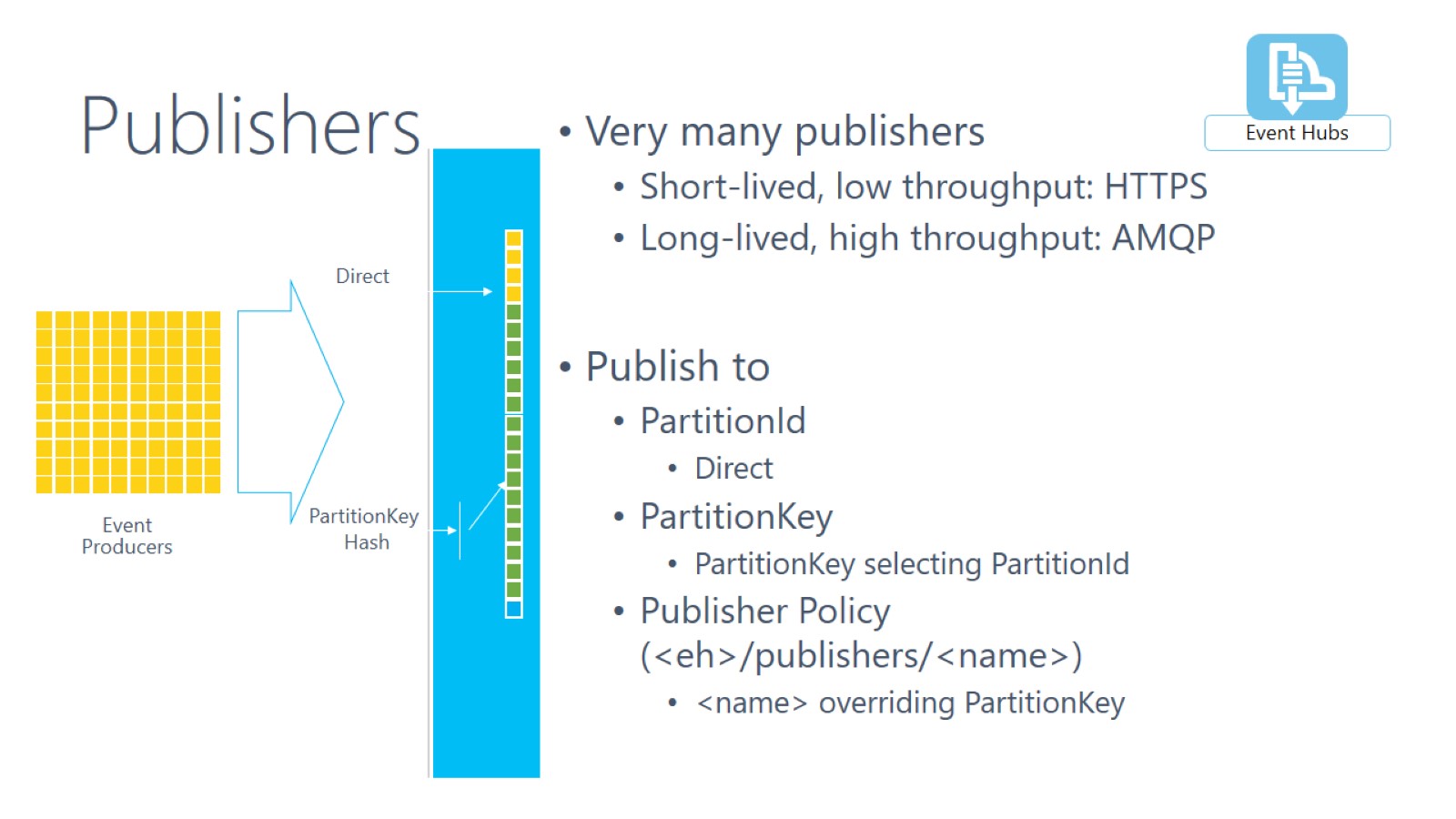 Publishers
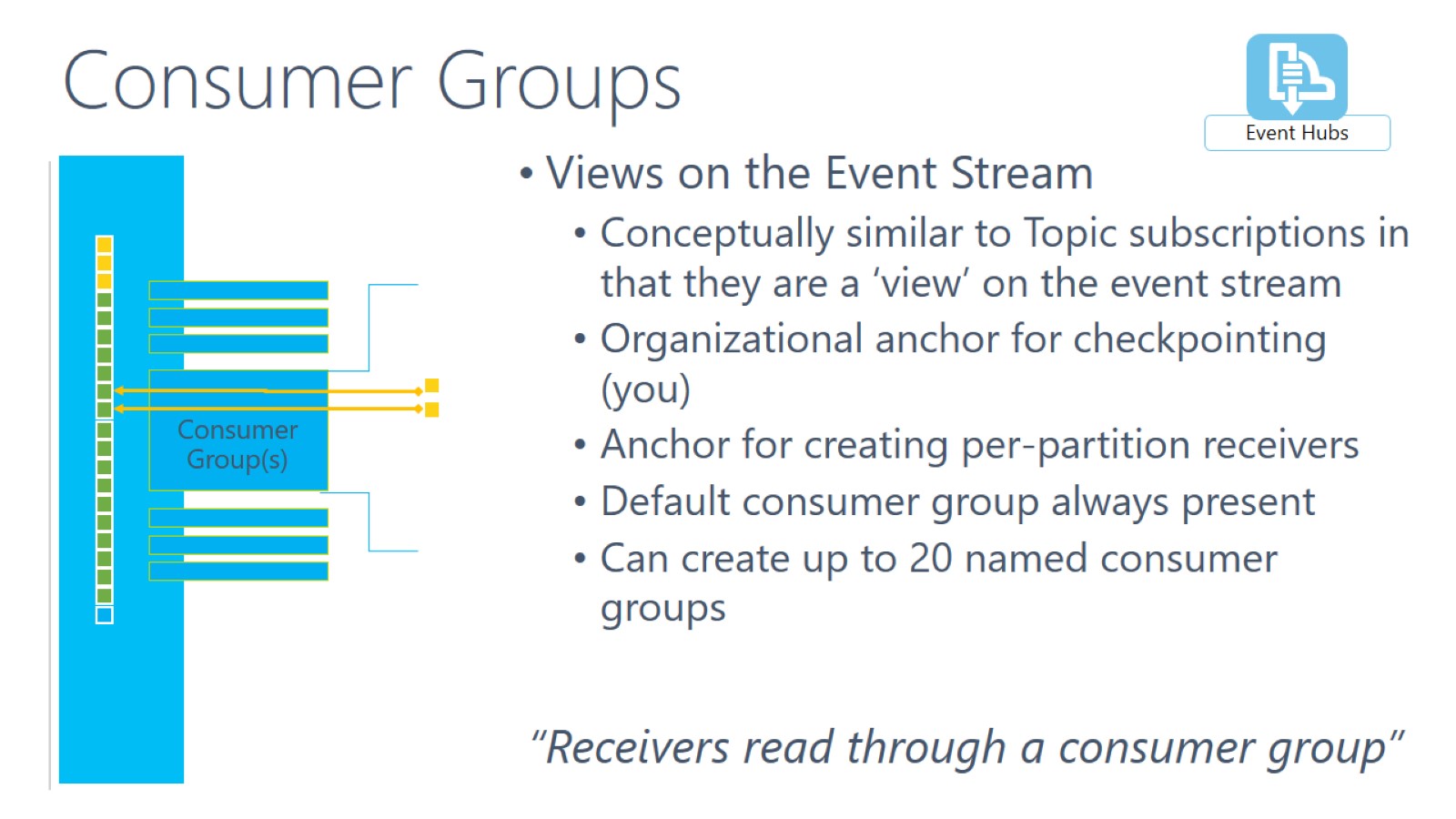 Consumer Groups
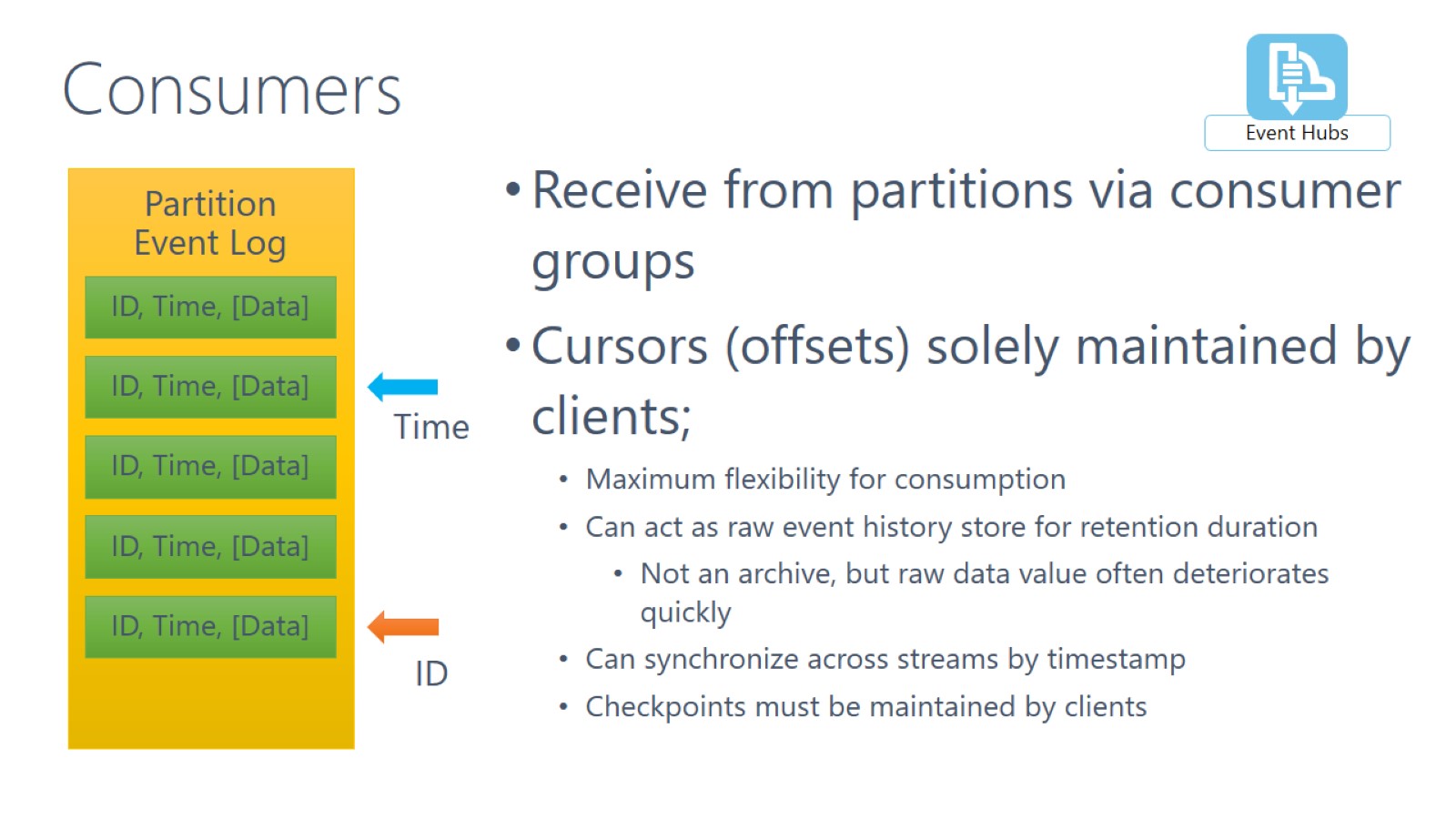 Consumers
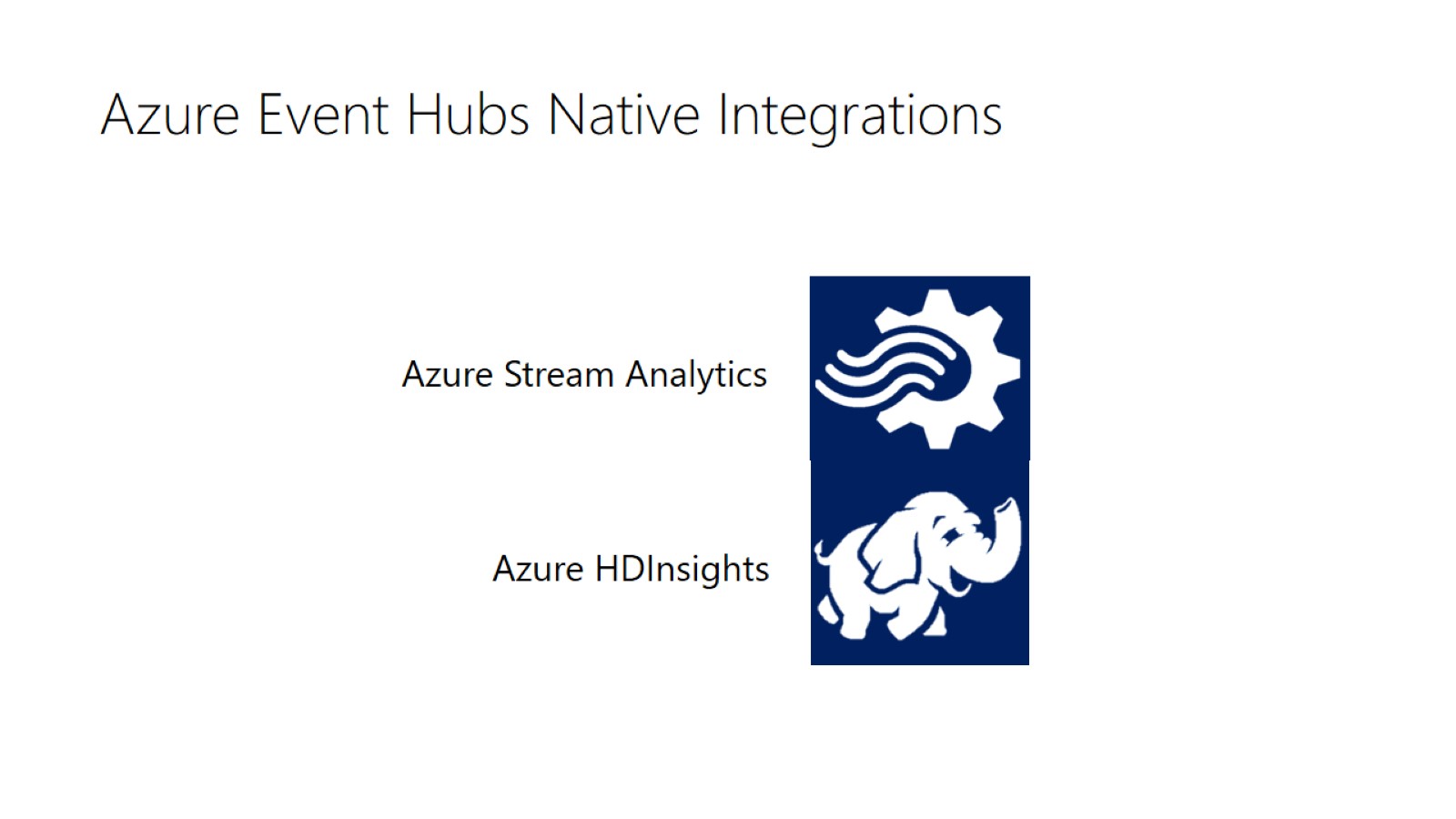 Azure Event Hubs Native Integrations
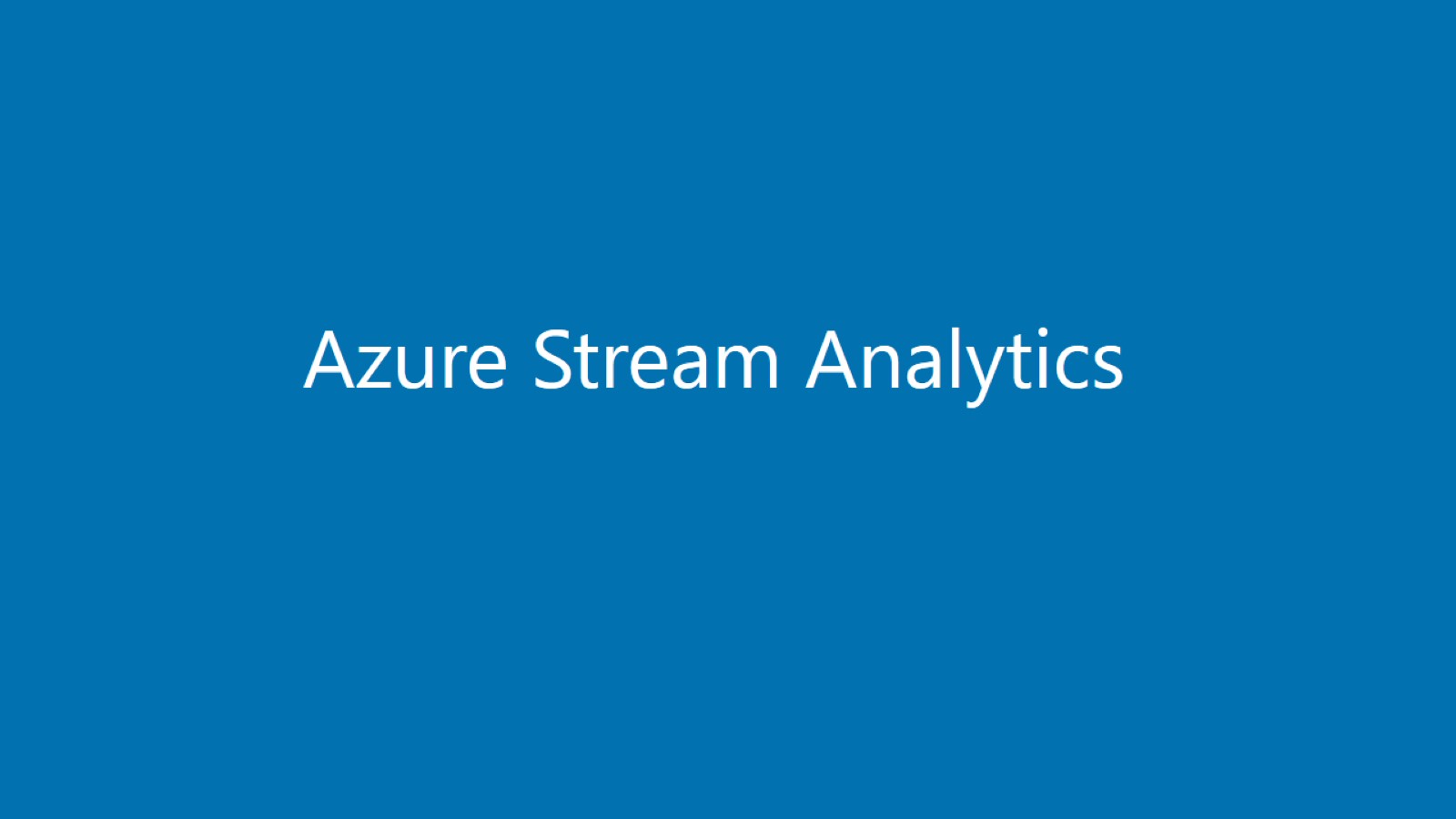 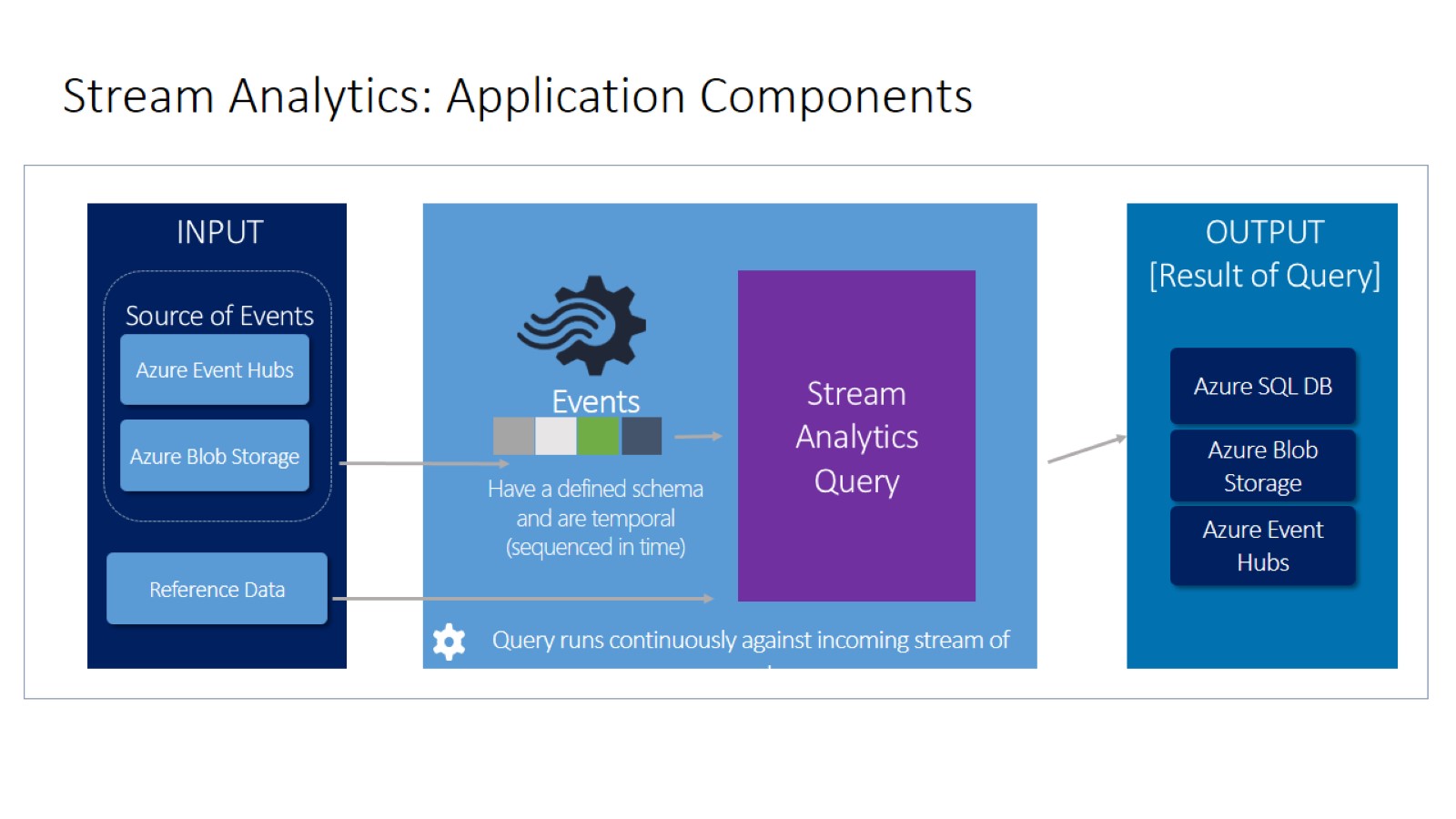 Stream Analytics: Application Components
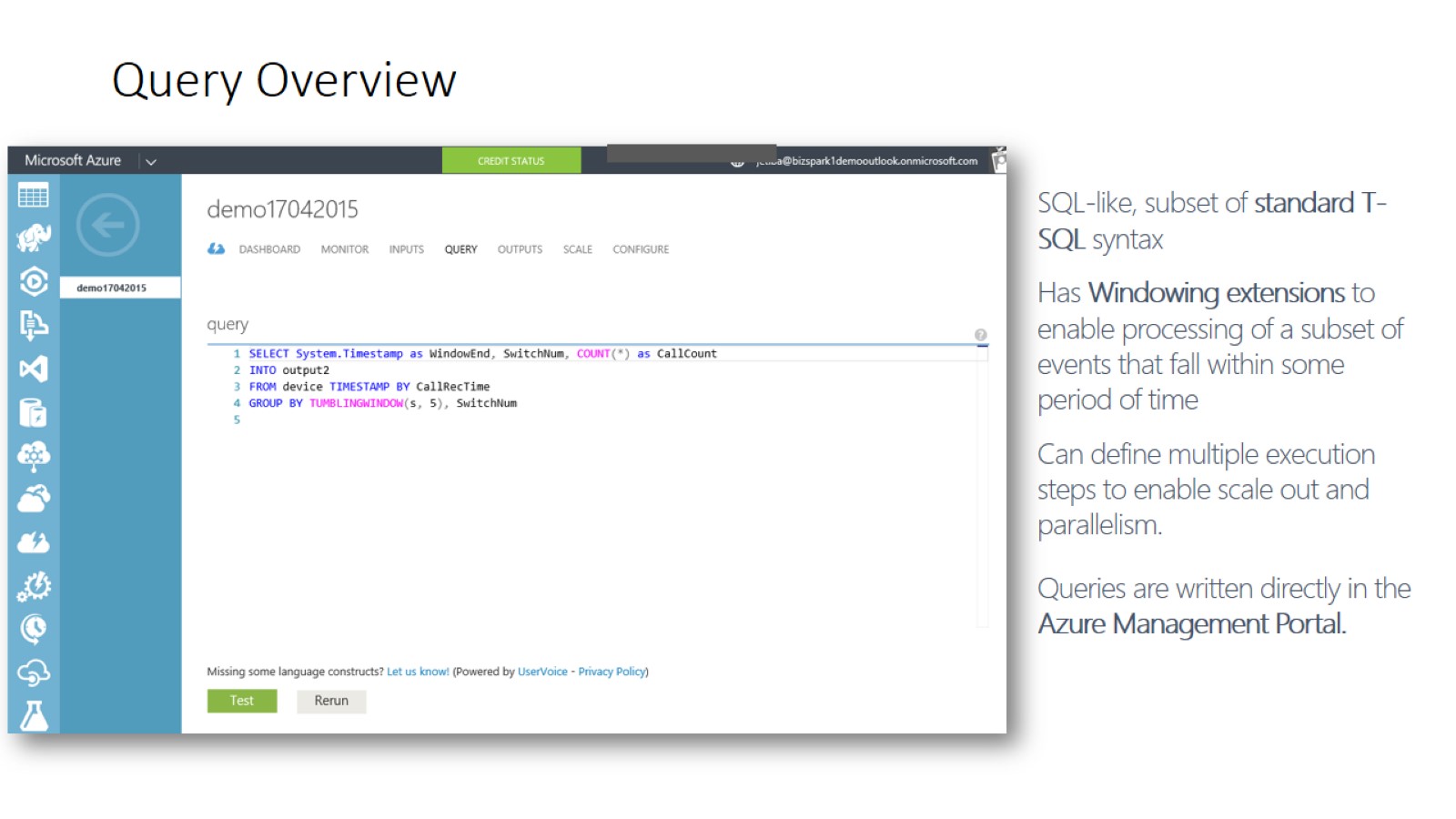 Query Overview
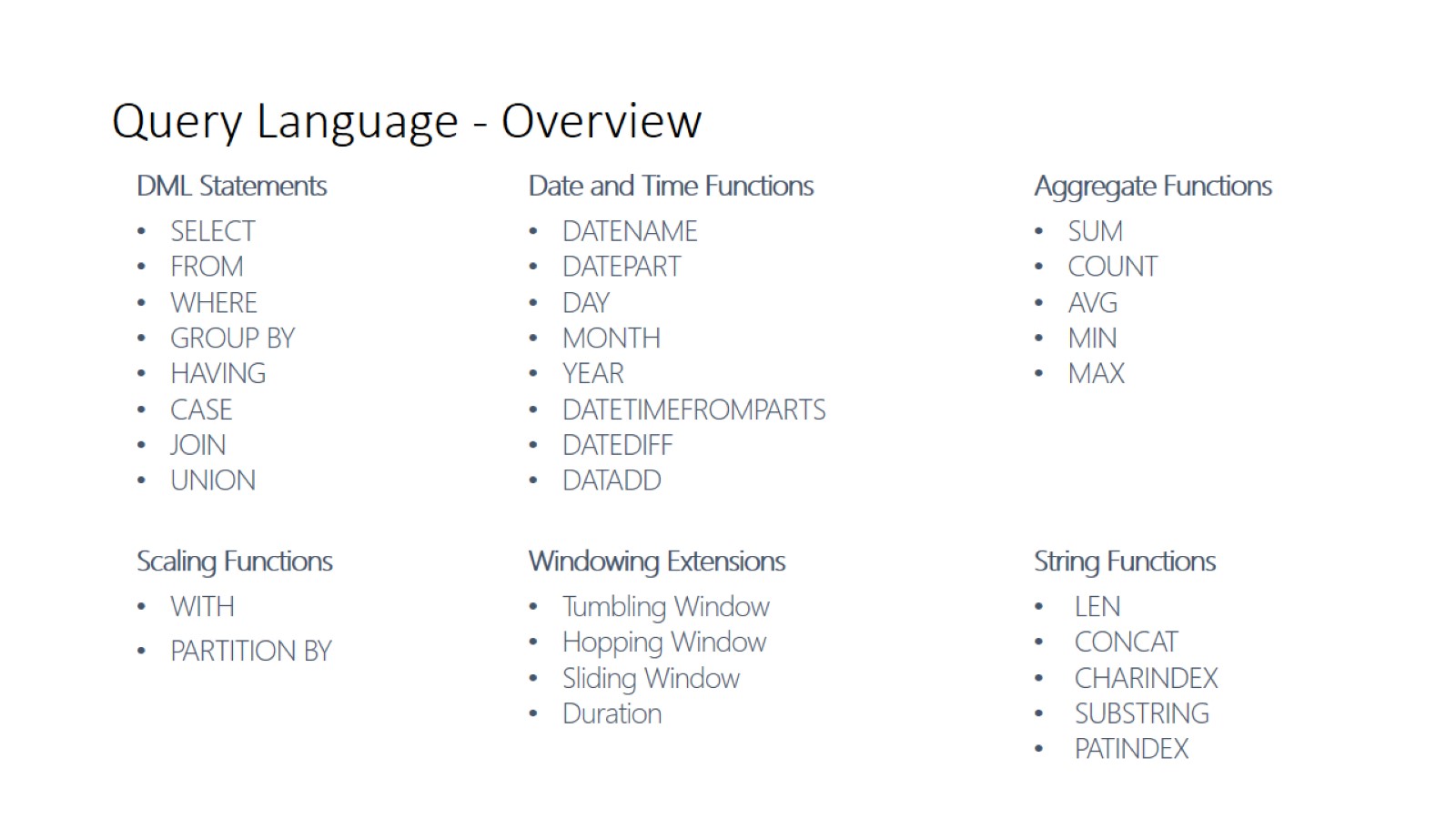 Query Language - Overview
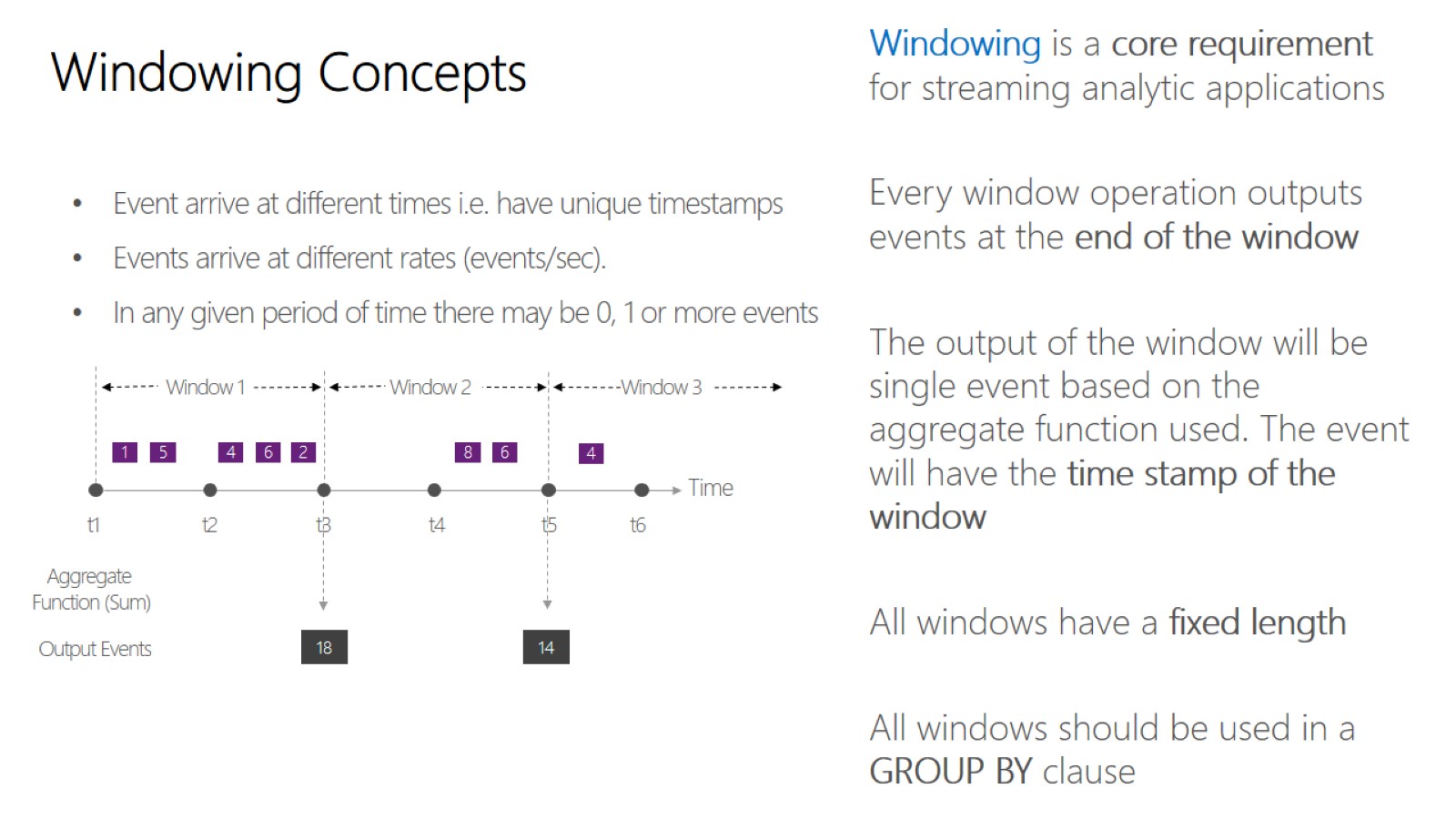 Windowing Concepts
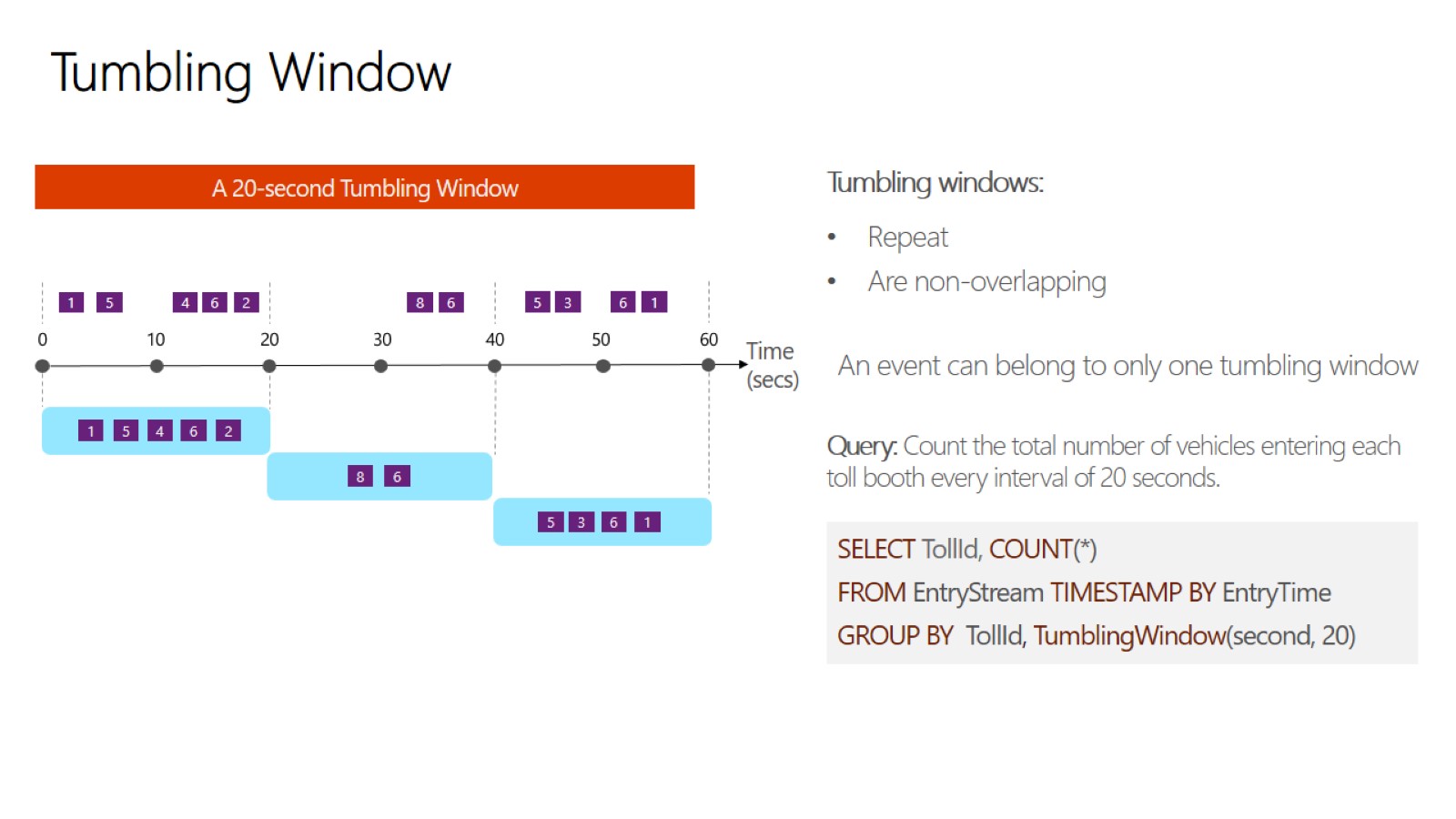 Tumbling Window
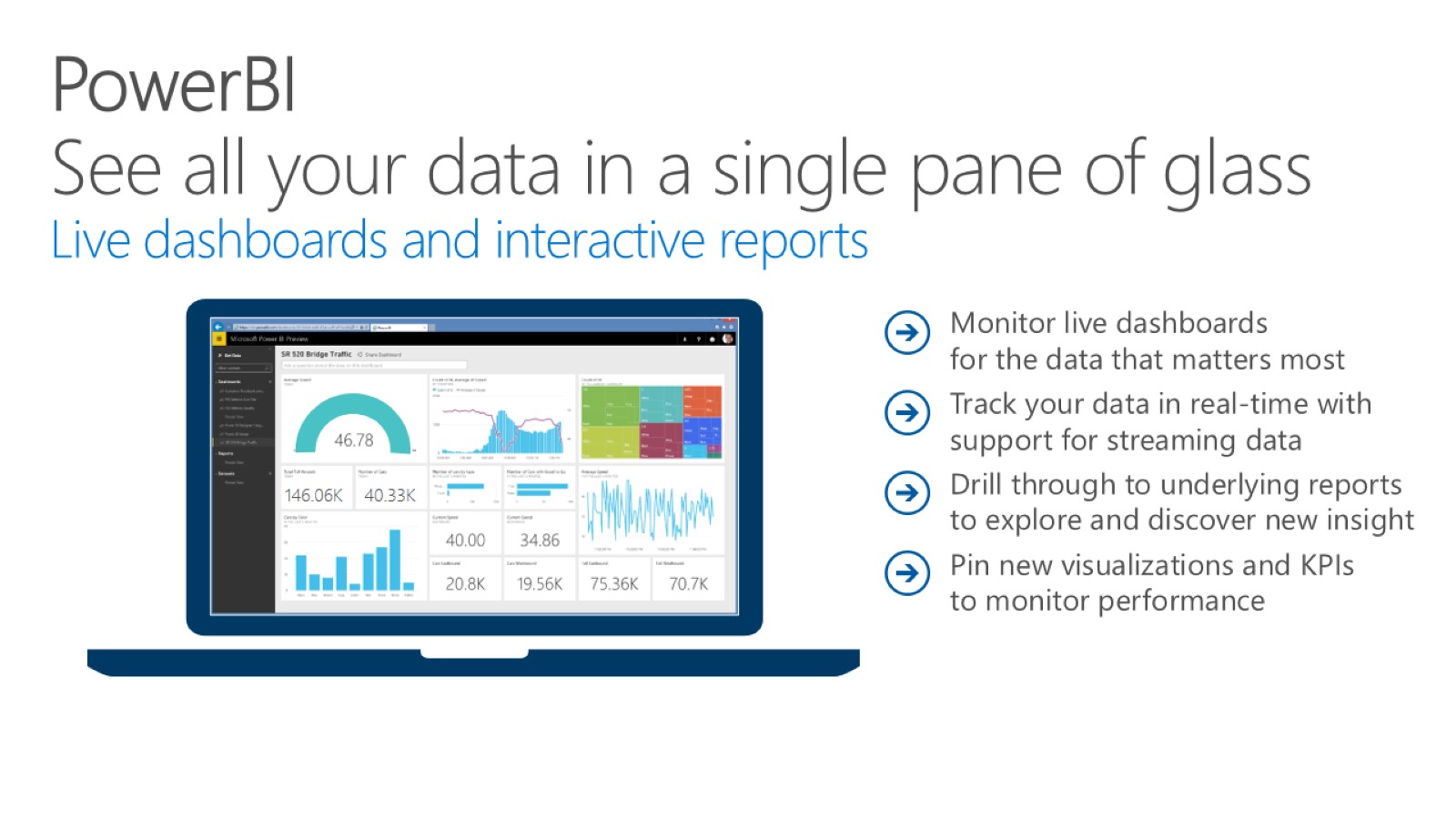 PowerBISee all your data in a single pane of glassLive dashboards and interactive reports
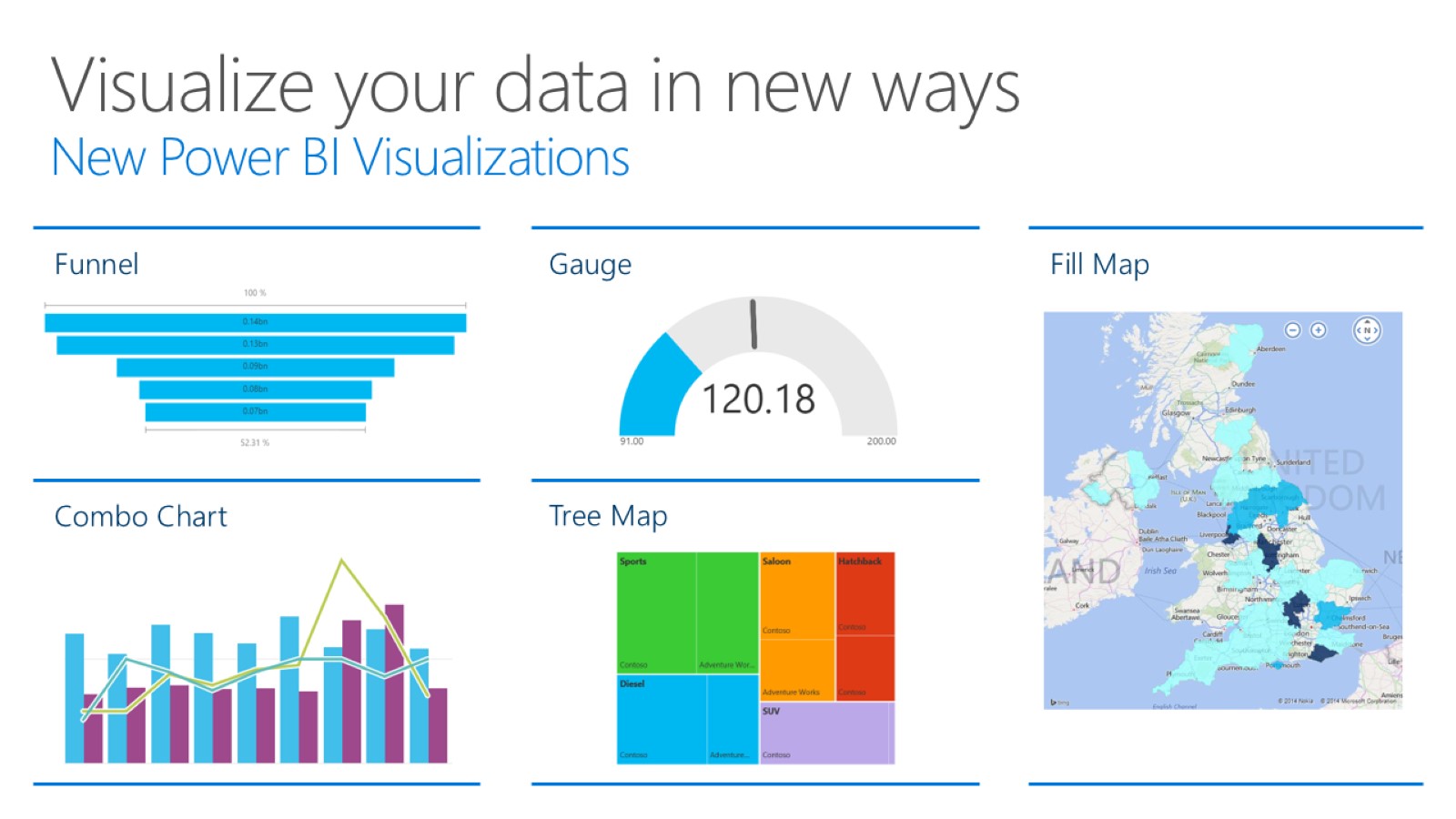 Visualize your data in new waysNew Power BI Visualizations
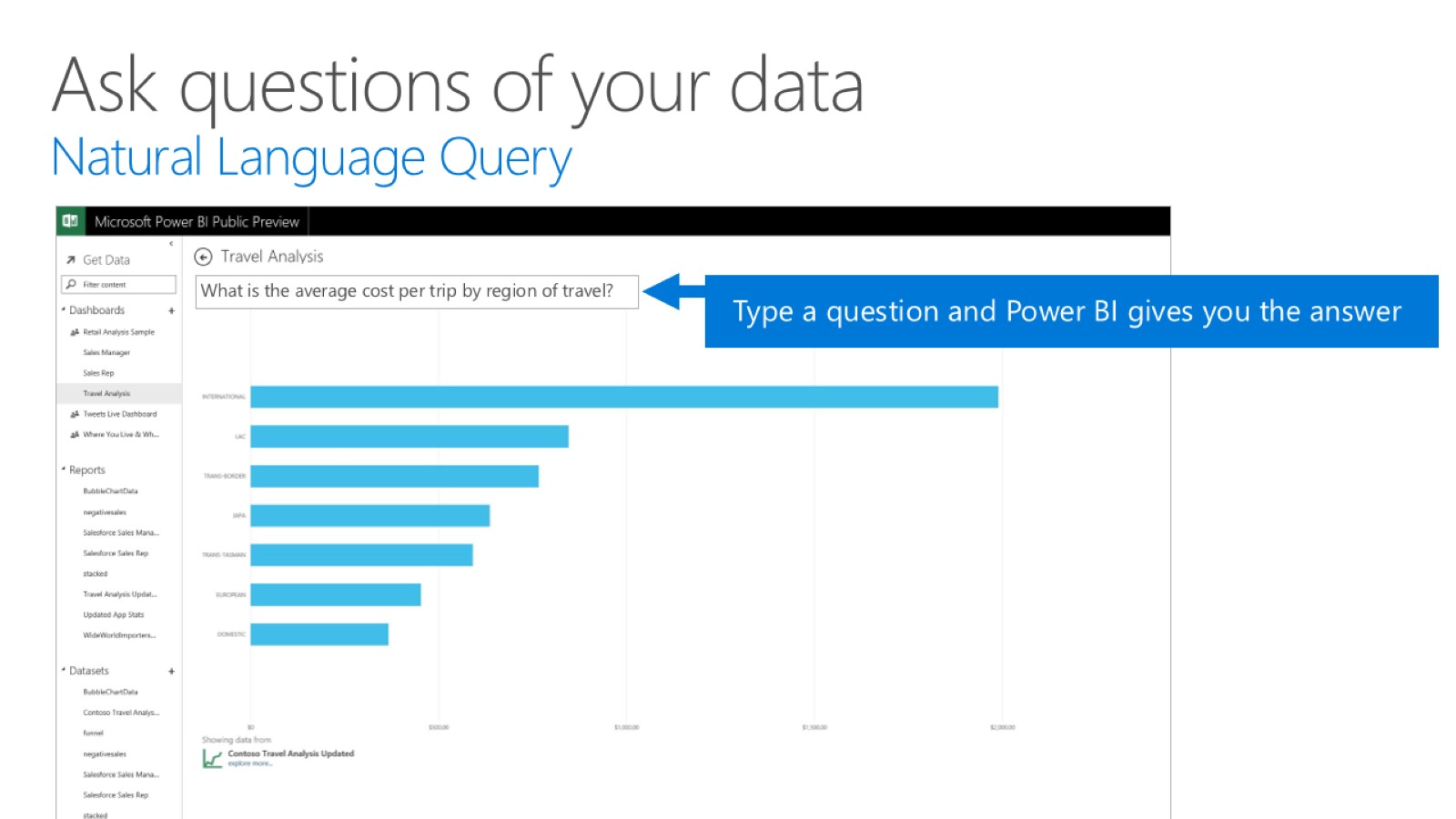 Ask questions of your dataNatural Language Query
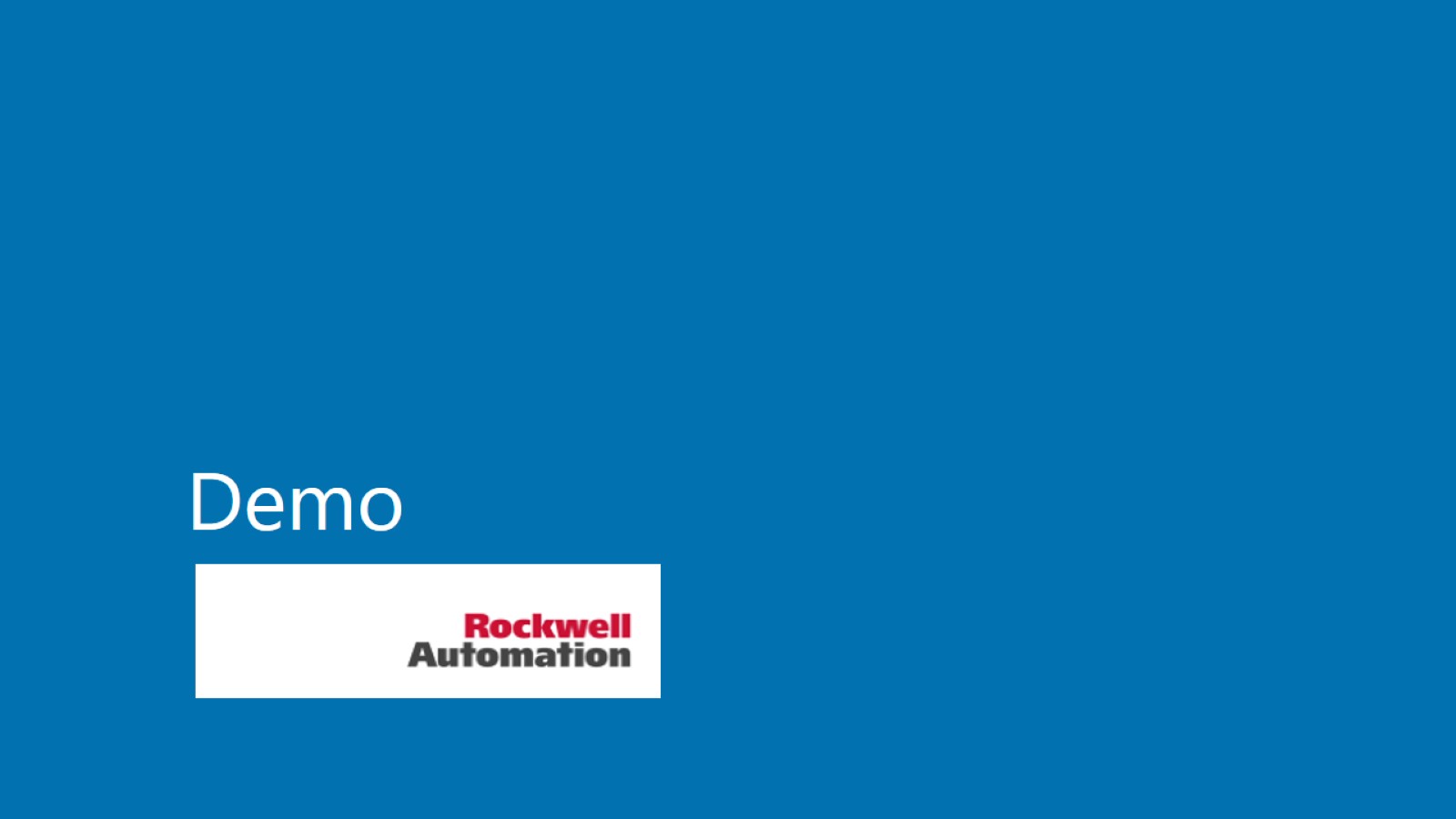 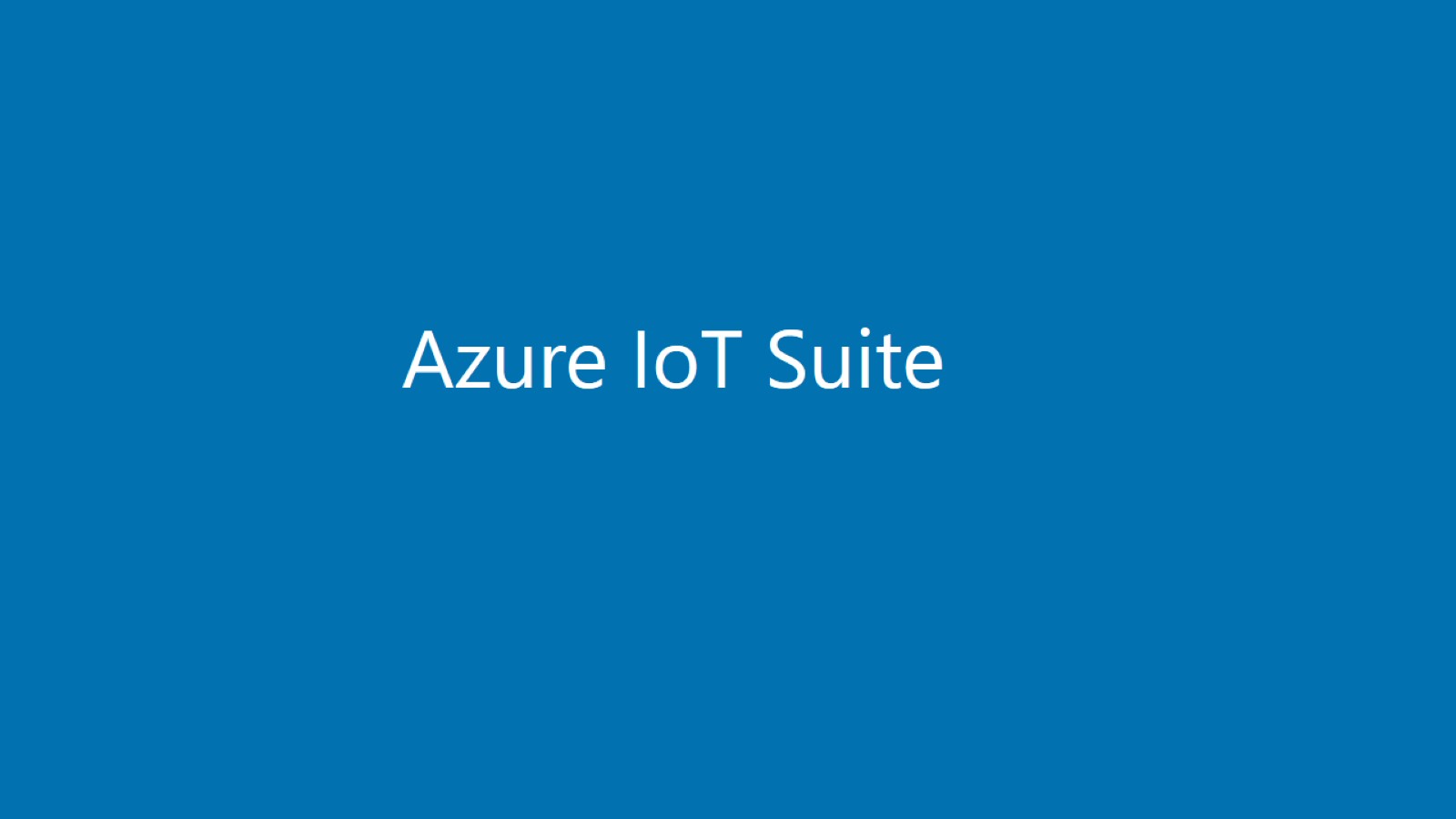 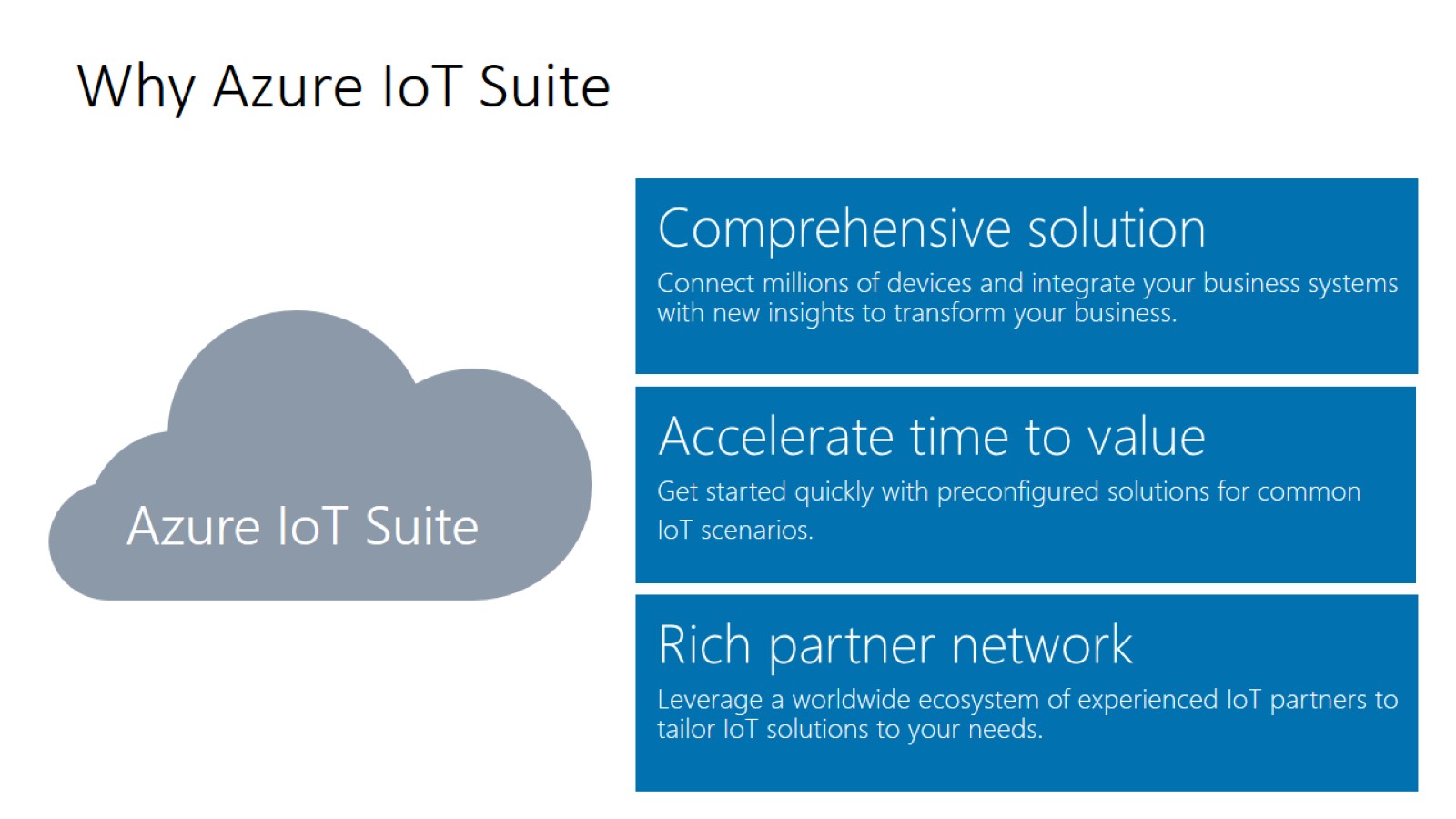 Why Azure IoT Suite
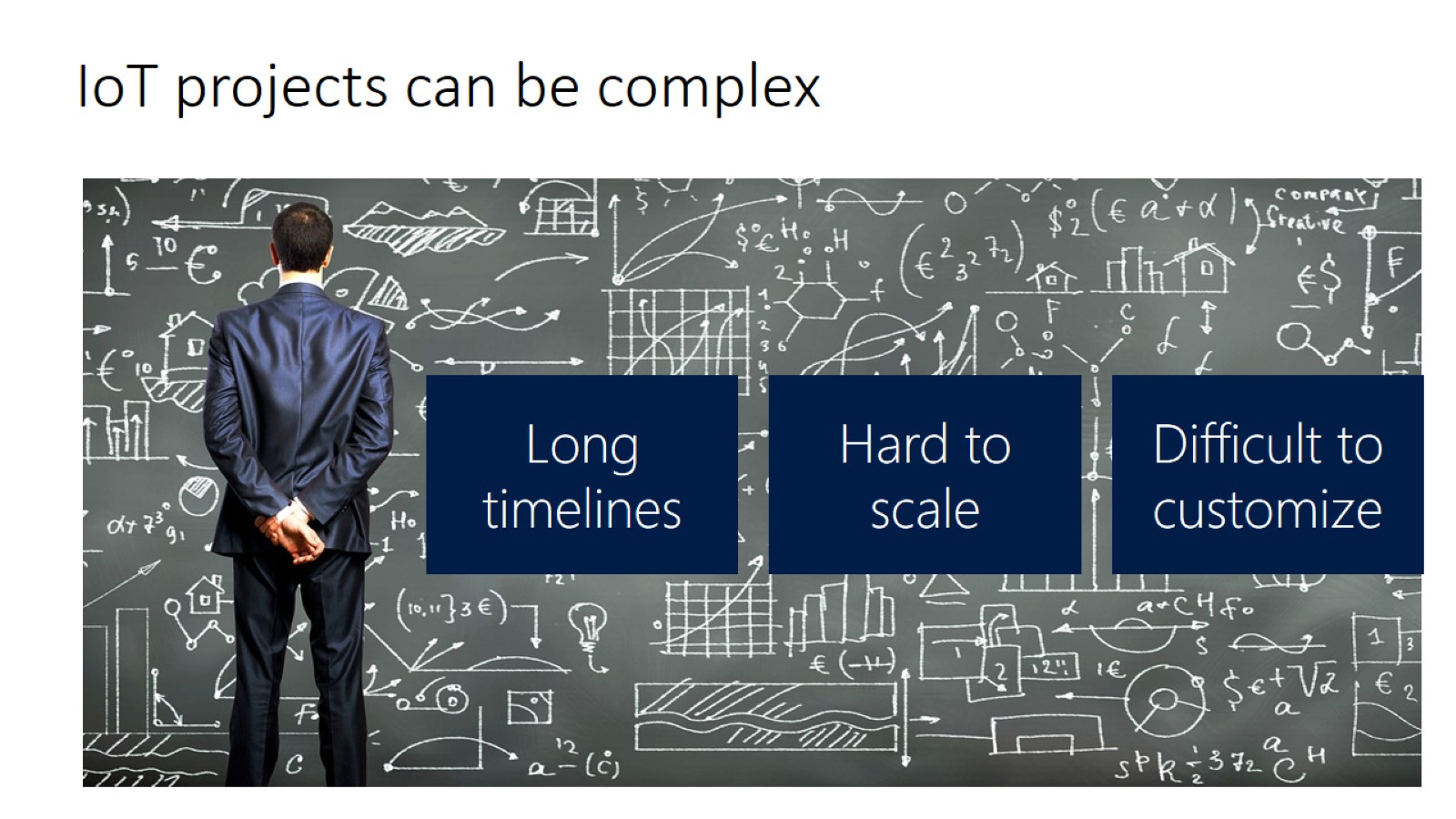 IoT projects can be complex
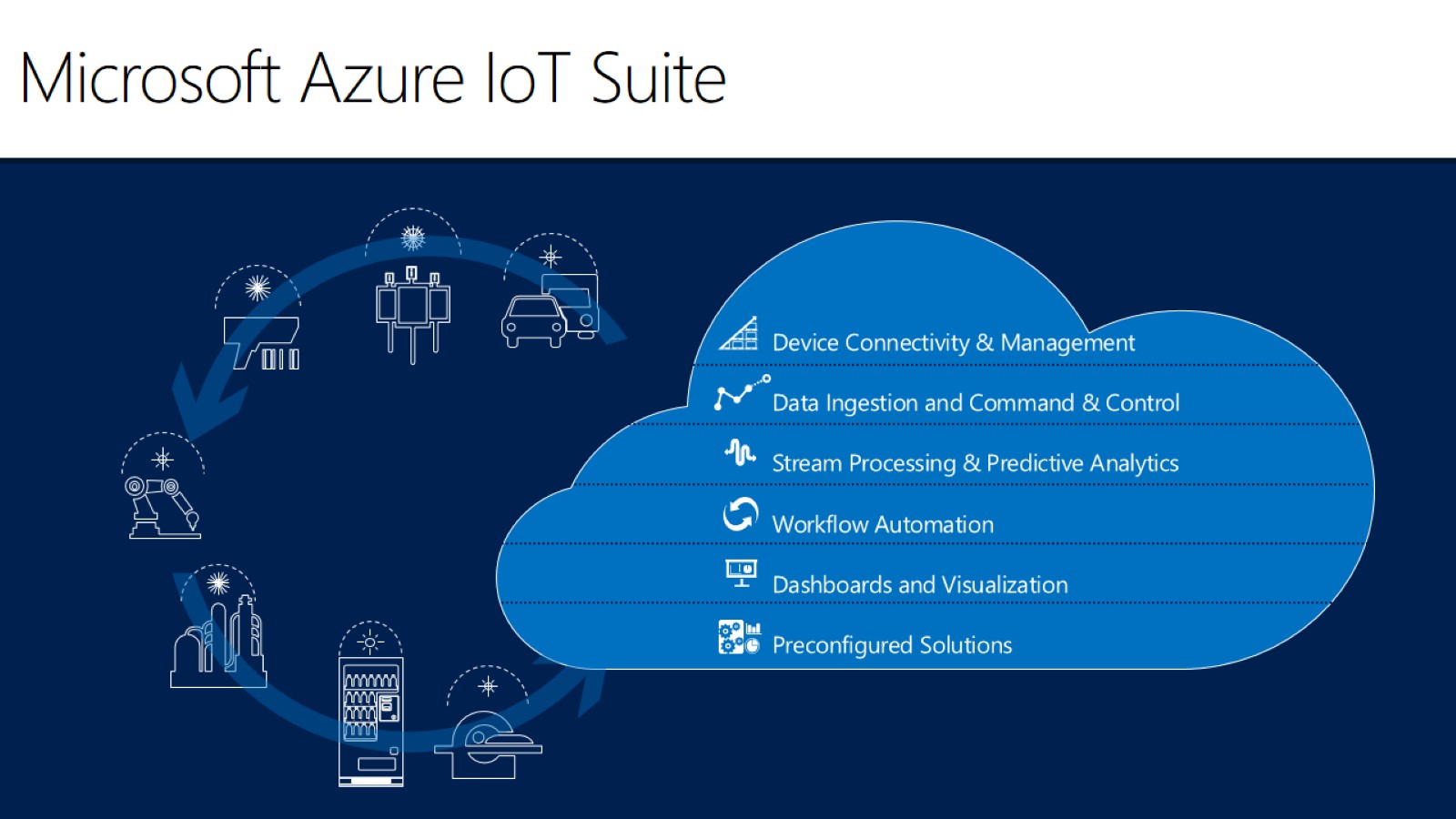 Microsoft Azure IoT Suite
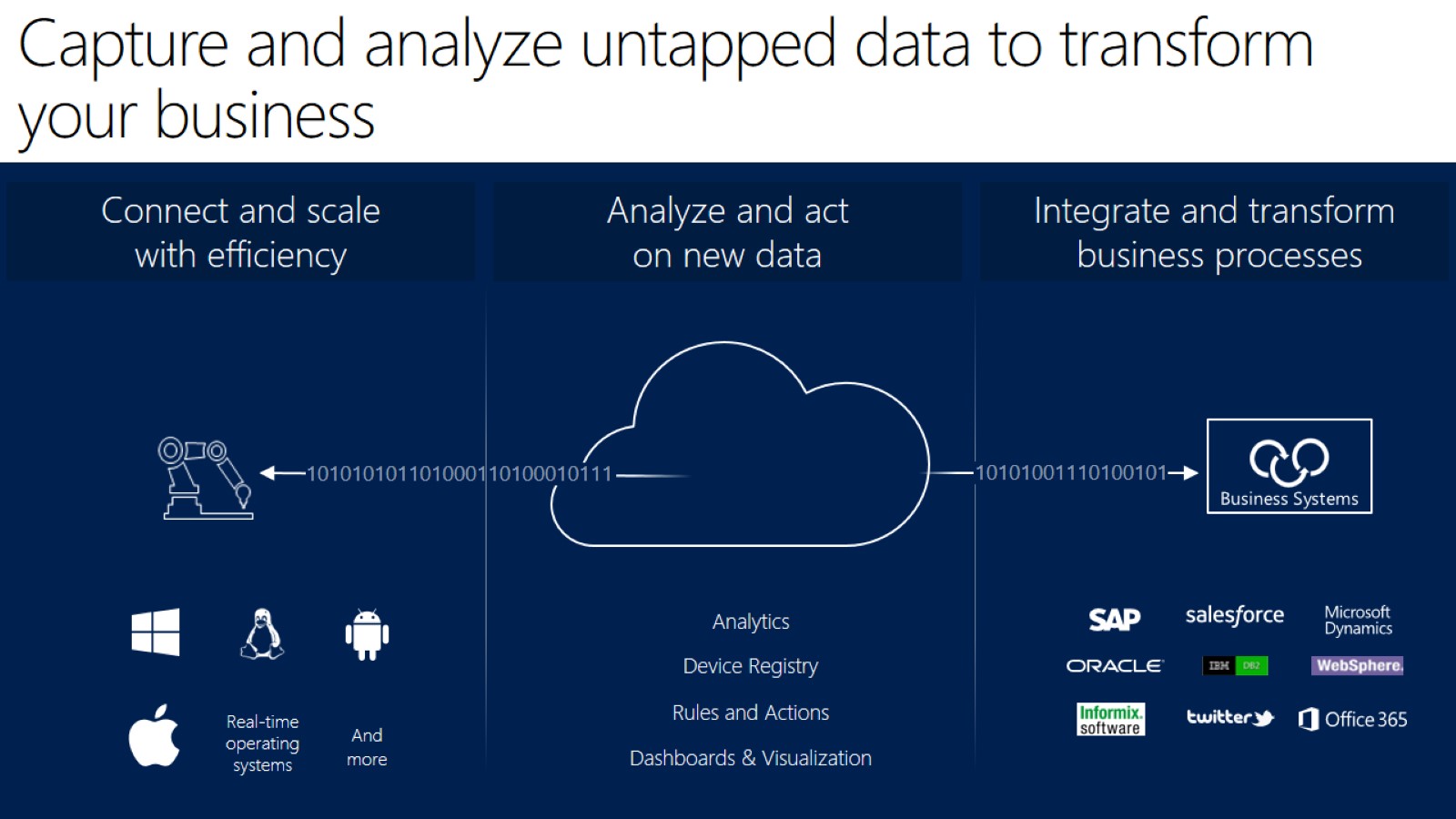 Capture and analyze untapped data to transform your business
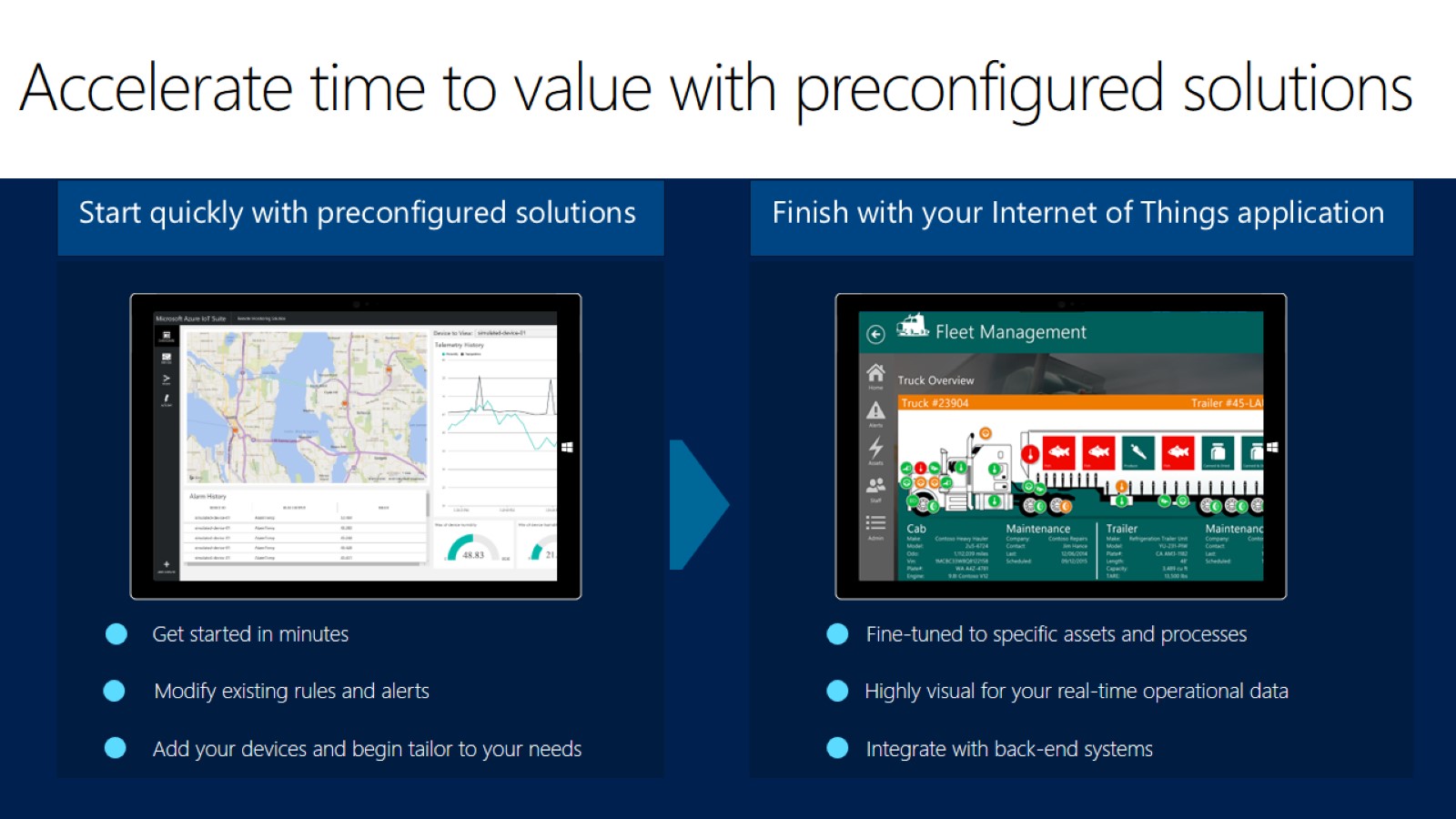 Accelerate time to value with preconfigured solutions
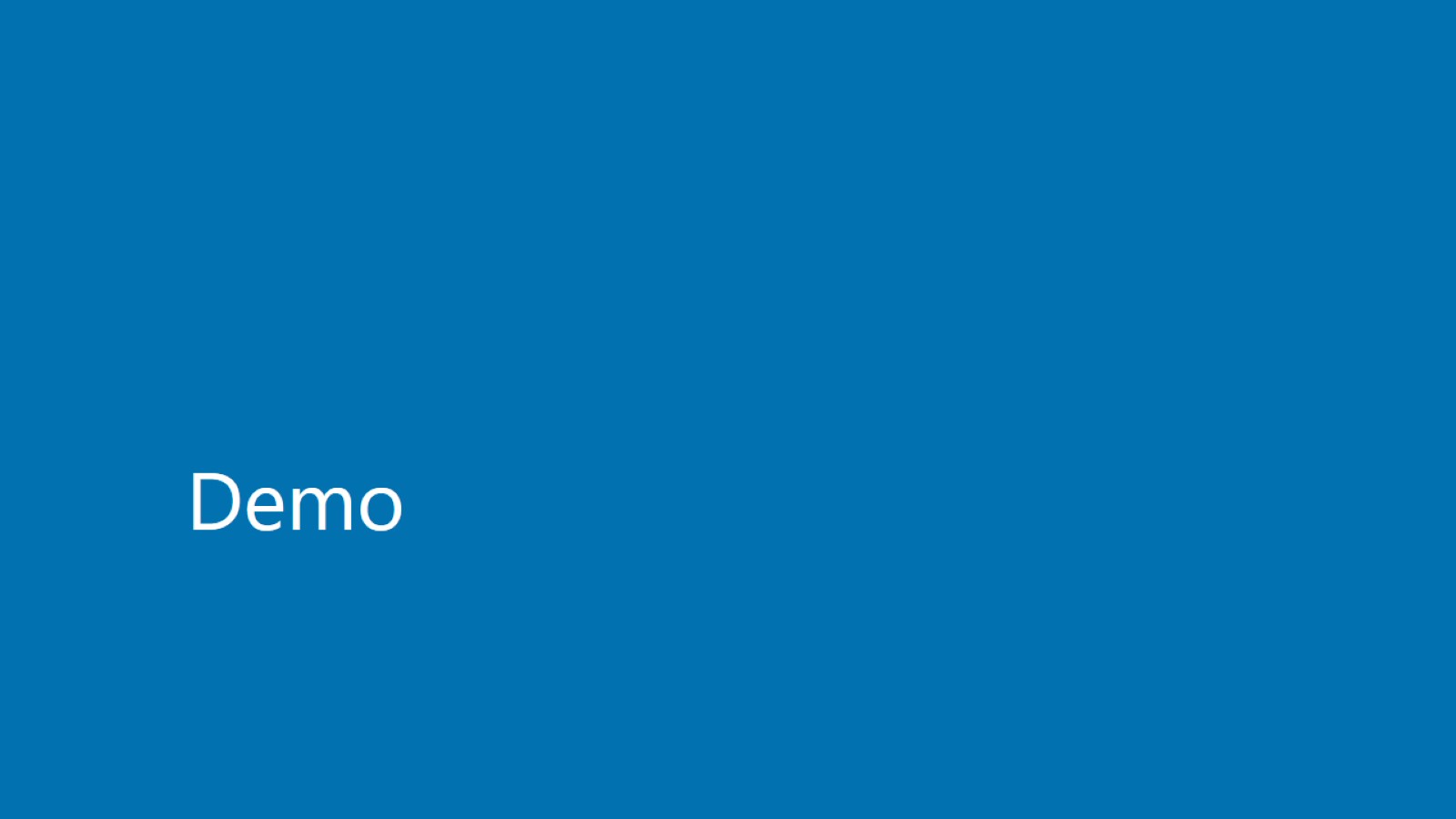 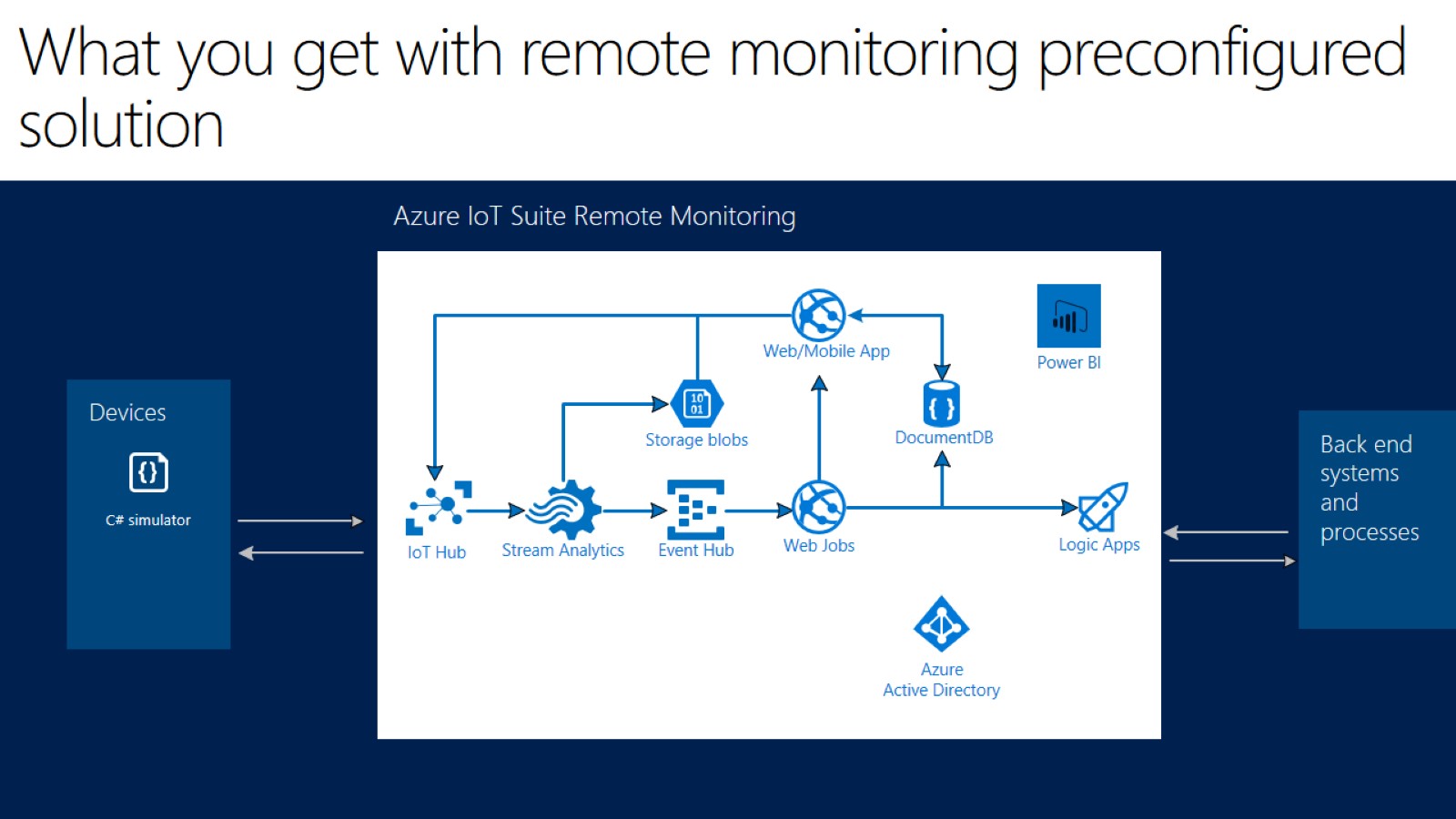 What you get with remote monitoring preconfigured solution
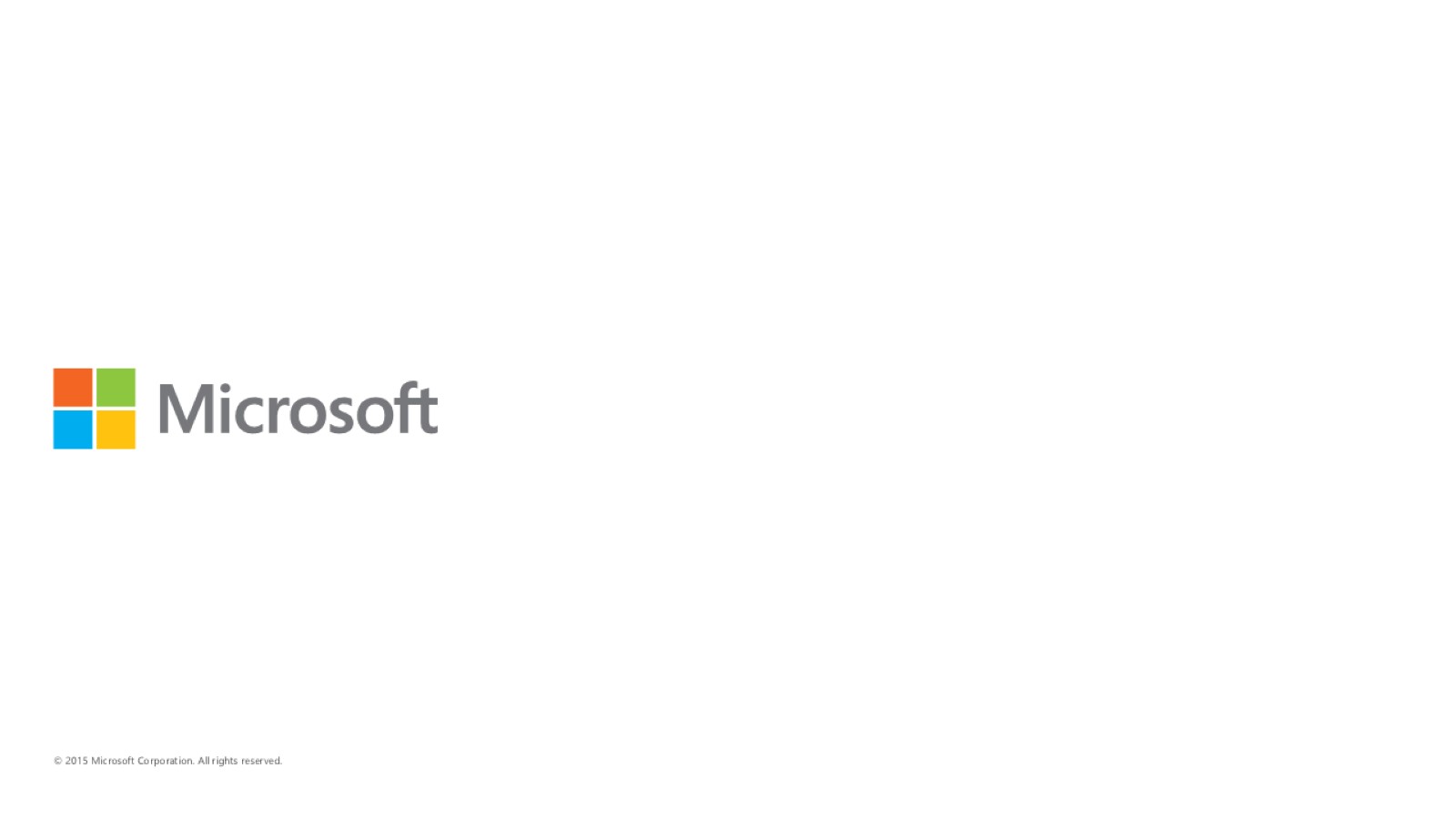